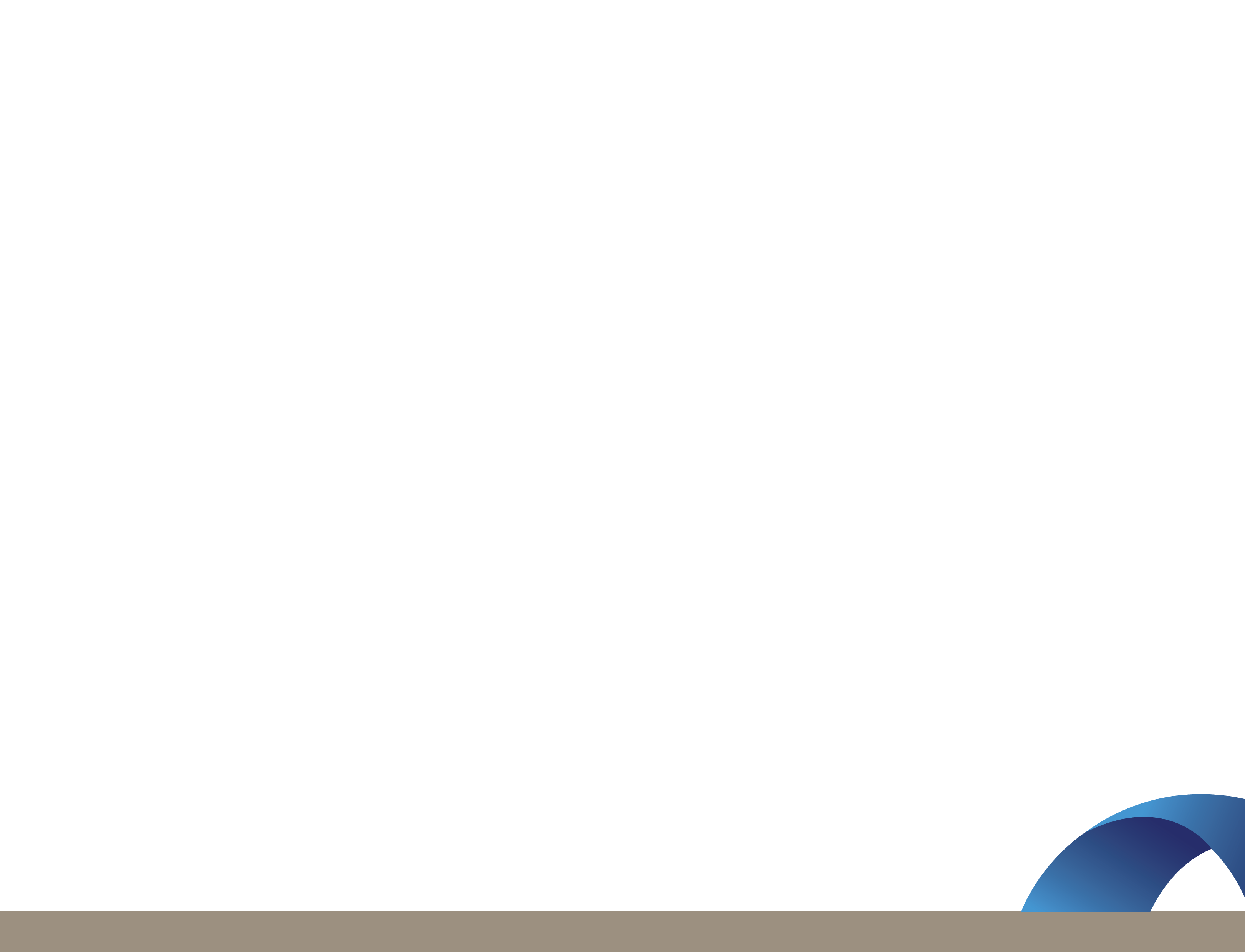 Информационные системы управления нормативно-технической документацией для предприятий промышленности 
и нефтегазового сектора
Тихомиров С.Г.
Президент Консорциума «Кодекс»
Информационная сеть Техэксперт
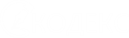 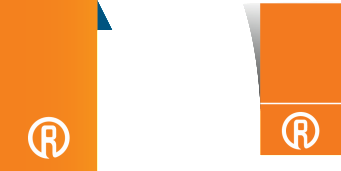 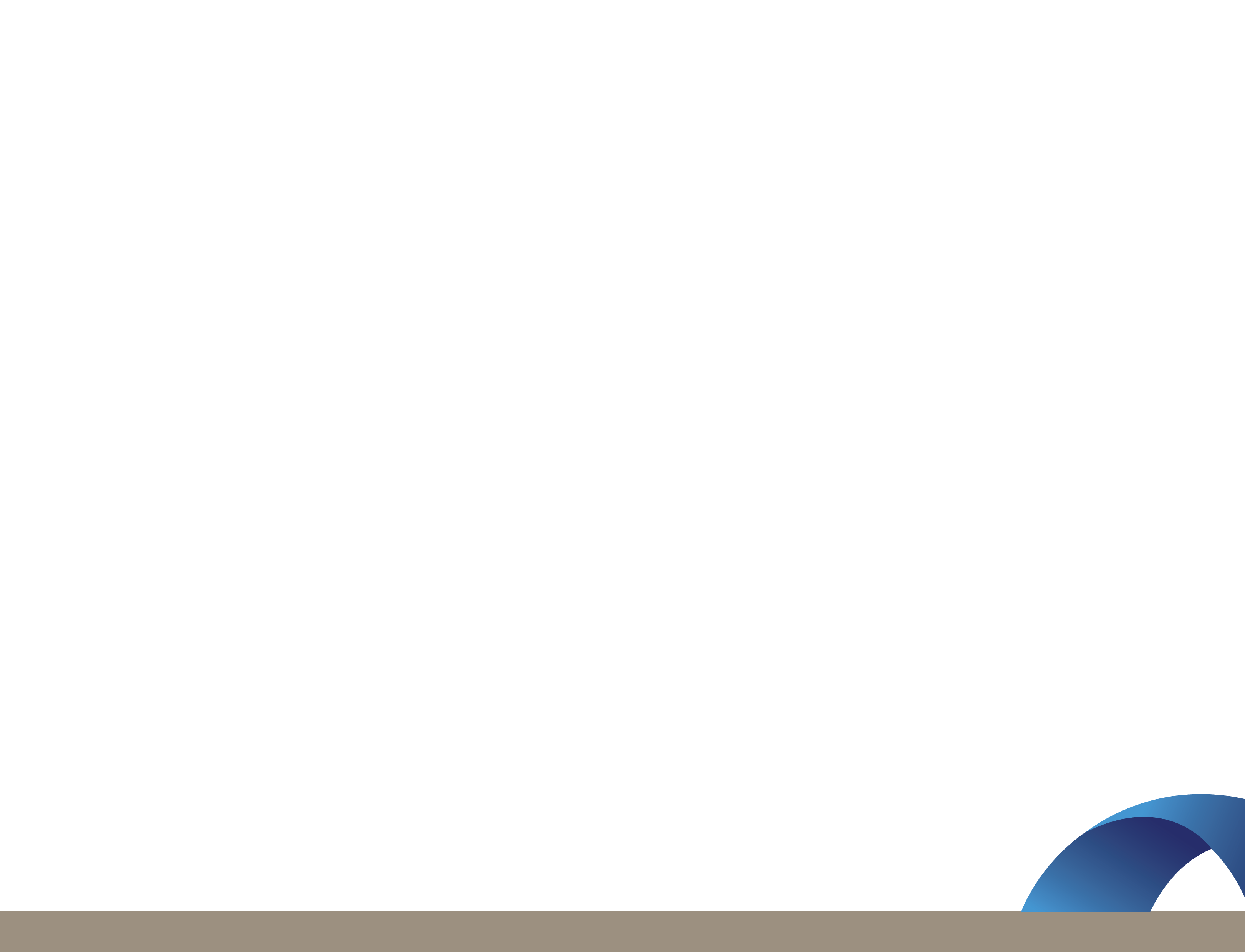 КОНСОРЦИУМ «КОДЕКС
Персонал и компетенции
ОДИН из ВЕДУЩИХ РАЗРАБОТЧИКОВ  
профессиональных  справочных систем в РОССИИ
Лидер рынка информационных услуг с 1991 года по разработке уникальных IT-решений, закрывающих все потребности специалистов российских предприятий в НД
Электронный фонд нормативно-правовой и нормативной документации насчитывает  
около 40 миллионов документов
Торговые марки «Техэксперт» , «Кодекс»
Уникальные информационные технологии
Единый стандарт сервиса, 
Дистрибьюторская сервисная сеть во всех  регионах России
БОЛЕЕ 700 сотрудников 
	в головной компании «Кодекс»
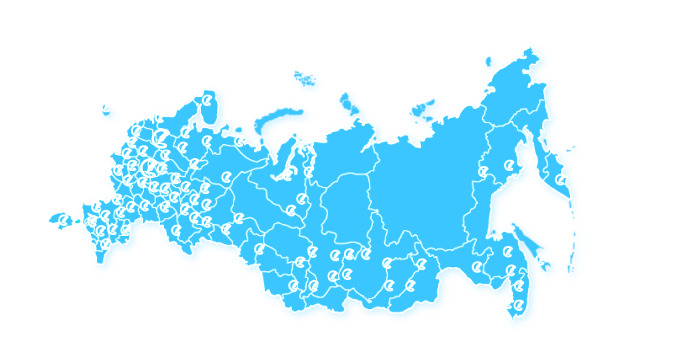 БОЛЕЕ 20 000 предприятий 				пользователей
БОЛЕЕ 250 партнерских компаний по сервисному обслуживанию
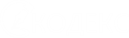 [Speaker Notes: На оформлении ( прописываются гиперссылки)]
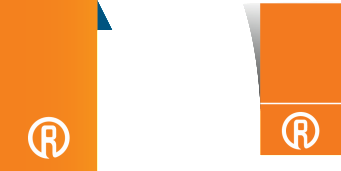 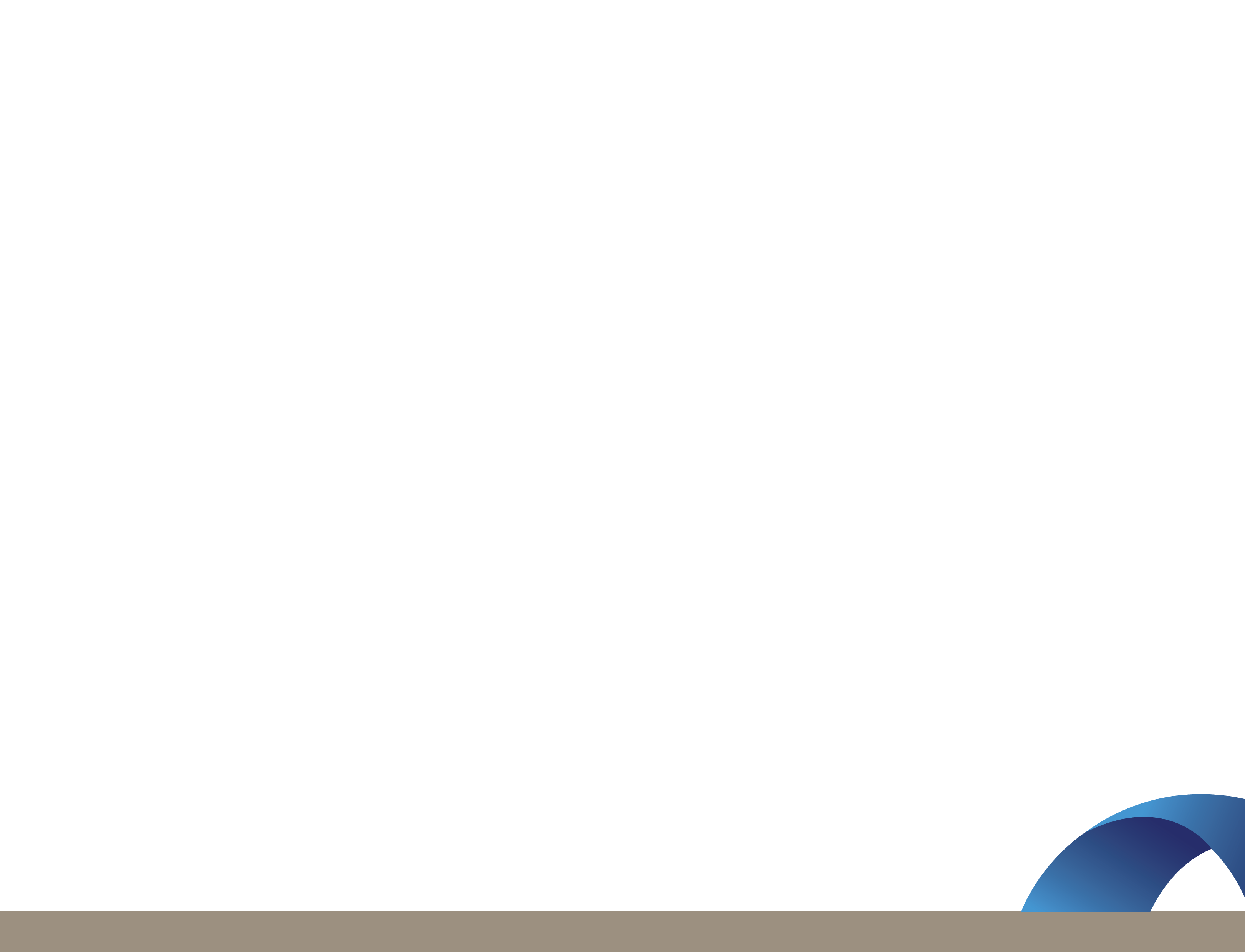 Создание высокотехнологичной конкурентной продукции без перехода промышленности на применение электронной нормативно-технической документации практически невозможно
Современные предприятия уже делают это!
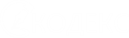 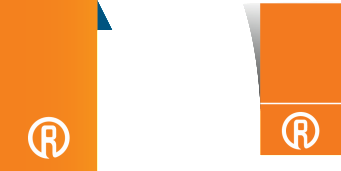 Применение электронной документации в ПАО «КАМАЗ»
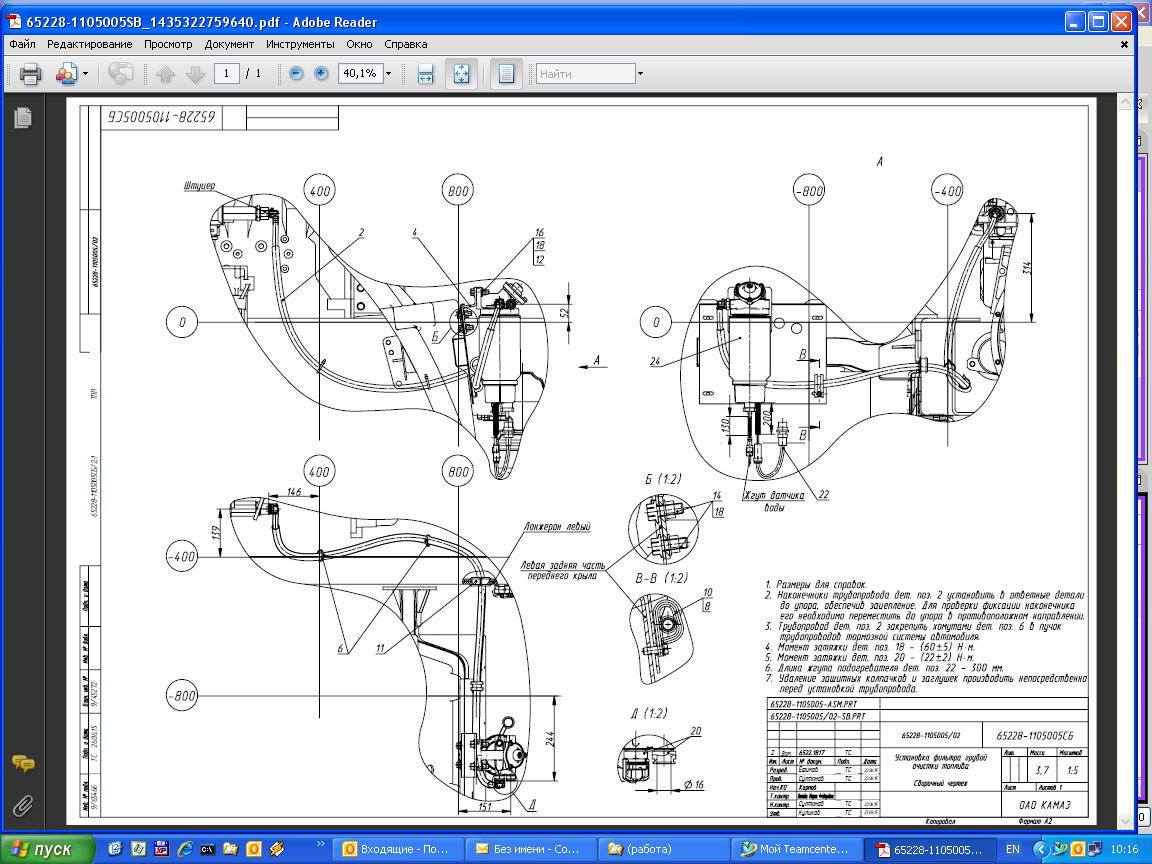 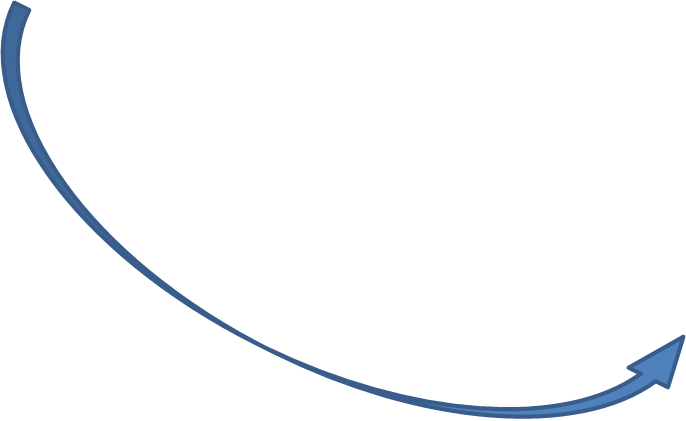 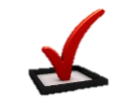 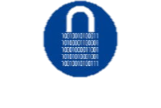 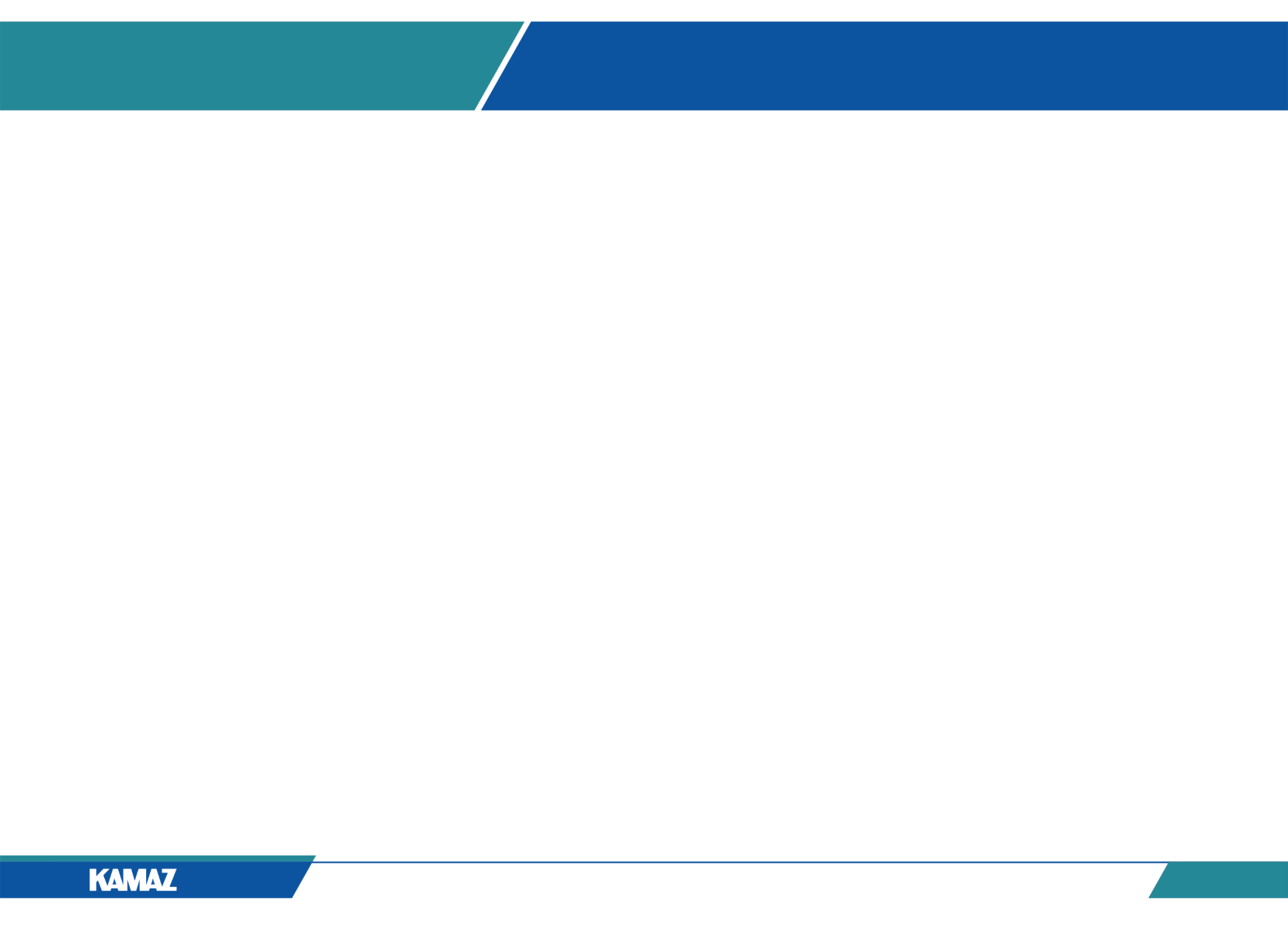 БЛОК ЗАМЕСТИТЕЛЯ ГД ПАО «КАМАЗ» – 
ДИРЕКТОРА ПО РАЗВИТИЮ
ДОСТИЖЕНИЯ И ПЕРСПЕКТИВЫ ЭЛЕКТРОННОГО ДОКУМЕНТООБОРОТА В ПАО «КАМАЗ»
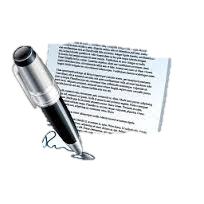 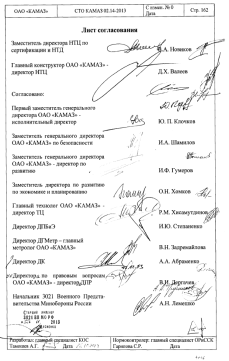 Новый модельный ряд «КАМАЗ» разработан 
на безбумажной основе

Совместное решение с Минобороны России 
«О введении электронного документооборота в ОАО «КАМАЗ»
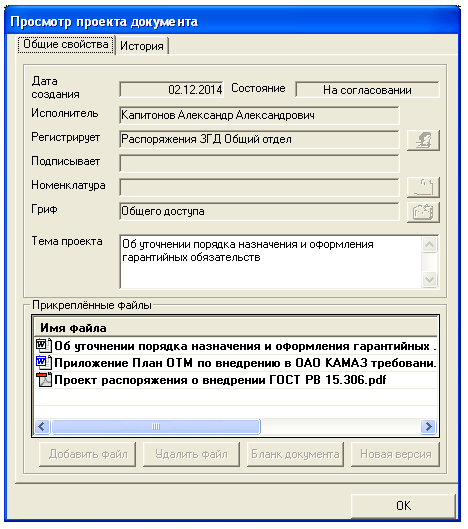 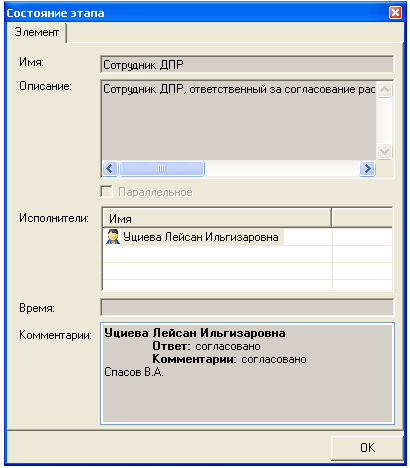 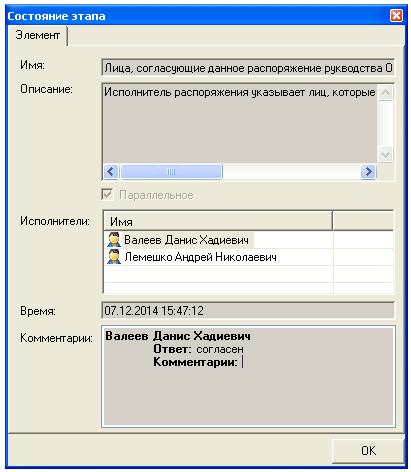 Teamcenter + Информационно-справочная система НД ПАО «КАМАЗ»                                                                                                                                  (ИСС НД ПАО «КАМАЗ» /Техэксперт/)
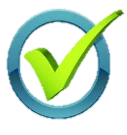 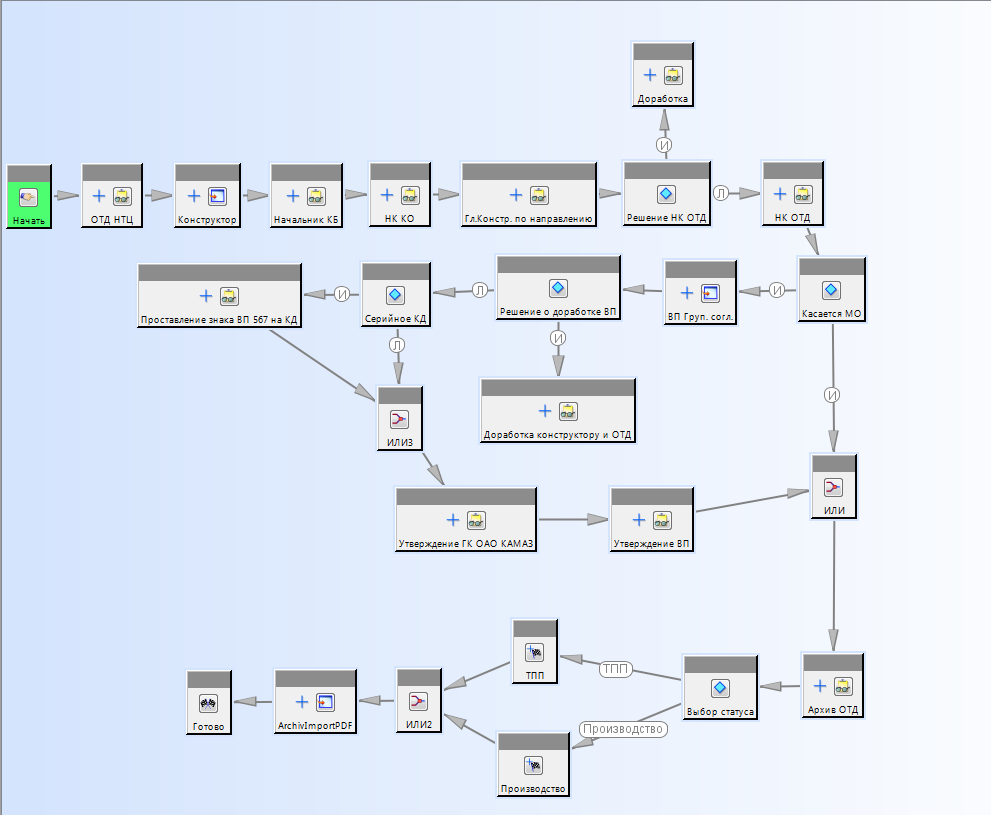 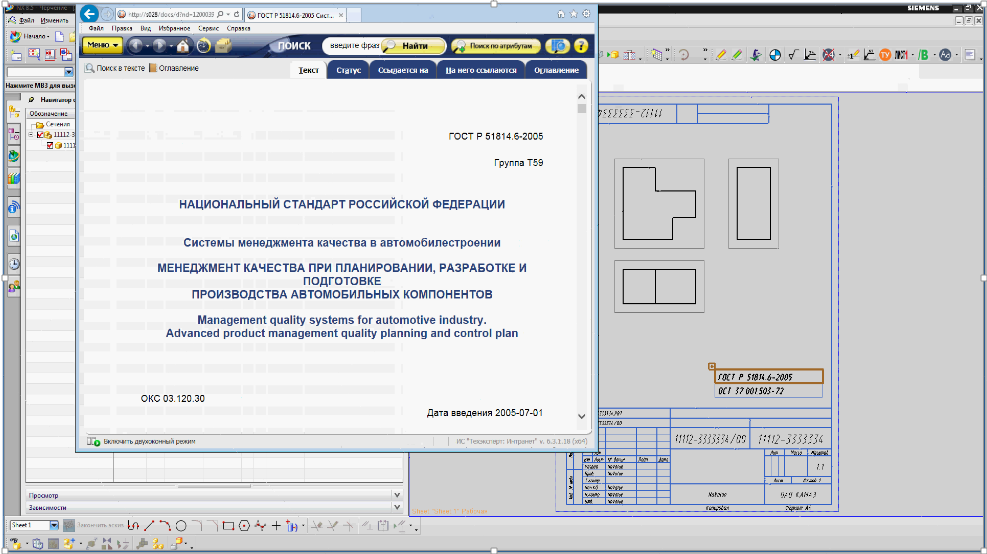 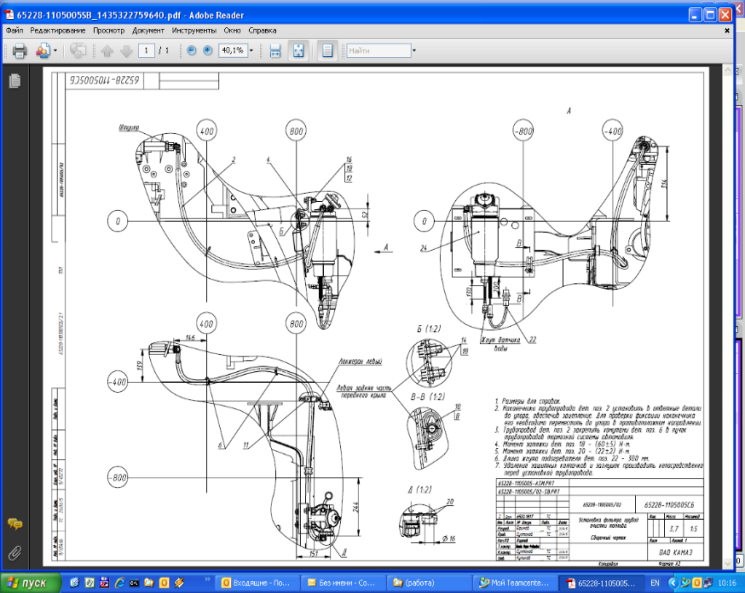 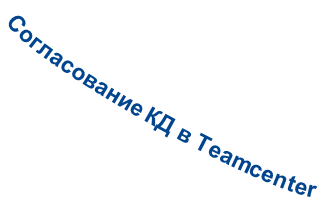 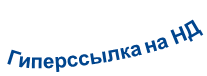 Переход на электронный документооборот дает существенное сокращение сроков разработки и повышения качества проектирования!!!
2015
Стандарт многогранен 
Стандарт – информационная система
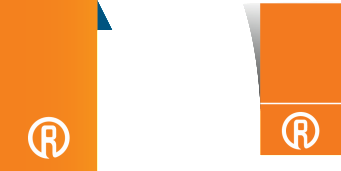 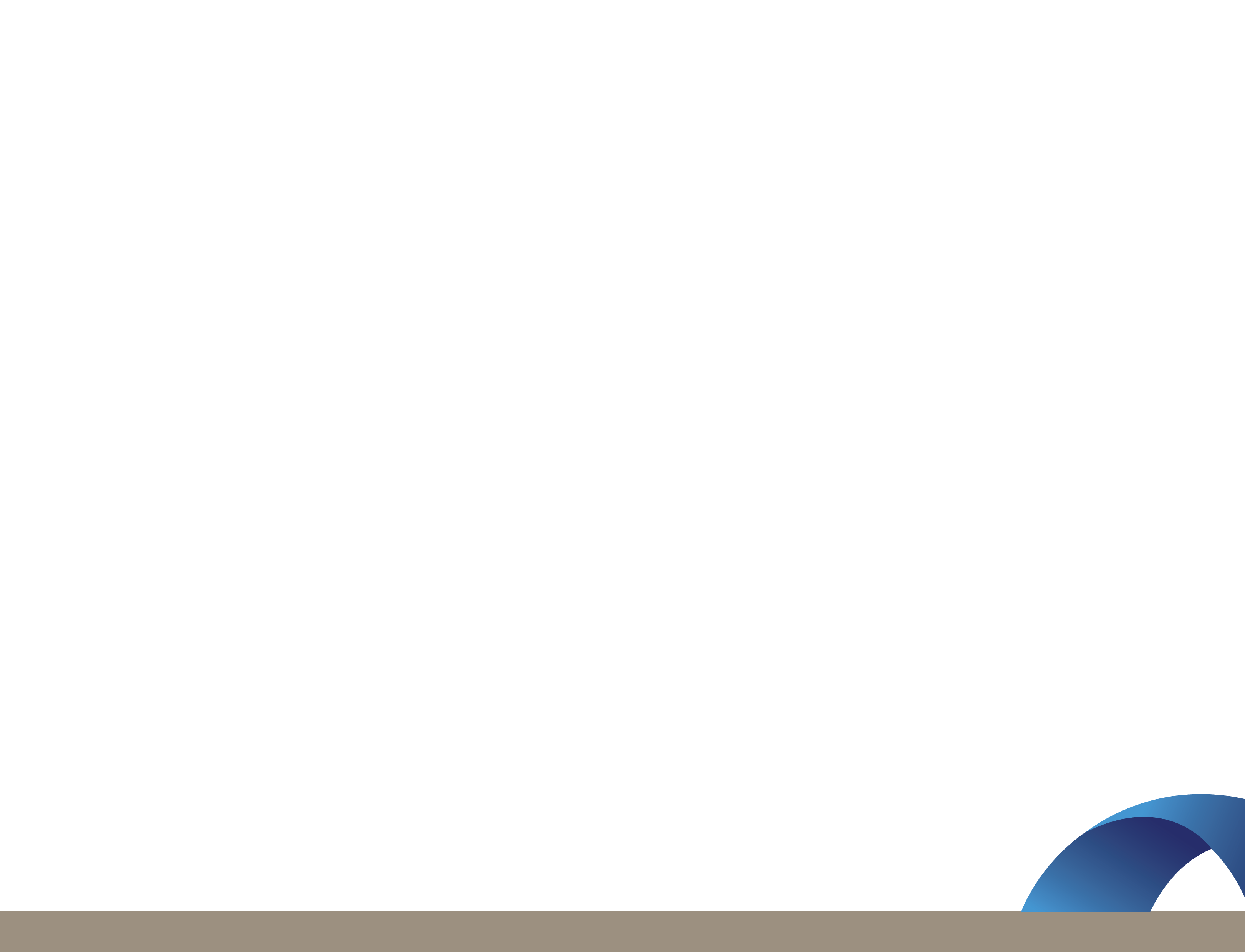 Для печати
Техрегламенты 
и НПА
Умный формат (поиск, гиперссылки)
ГОСТ, ГОСТ Р
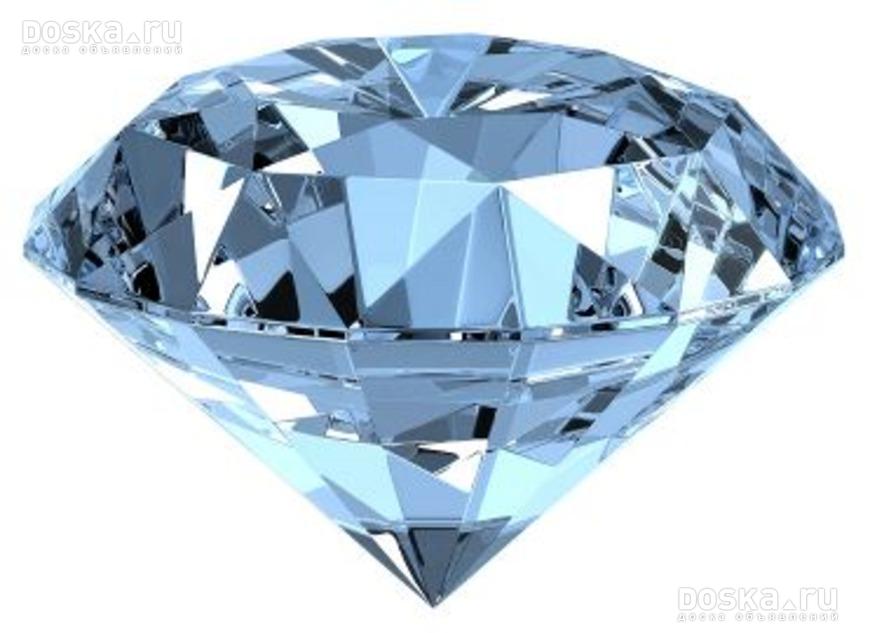 Для анализа (инф. карты показателей)
Стандарты предприятия
Для расчетов (числовые карты)
Зарубежные стандарты
Для проектирования 3D
Карты оборудования
История стандарта
Показать как: видео
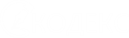 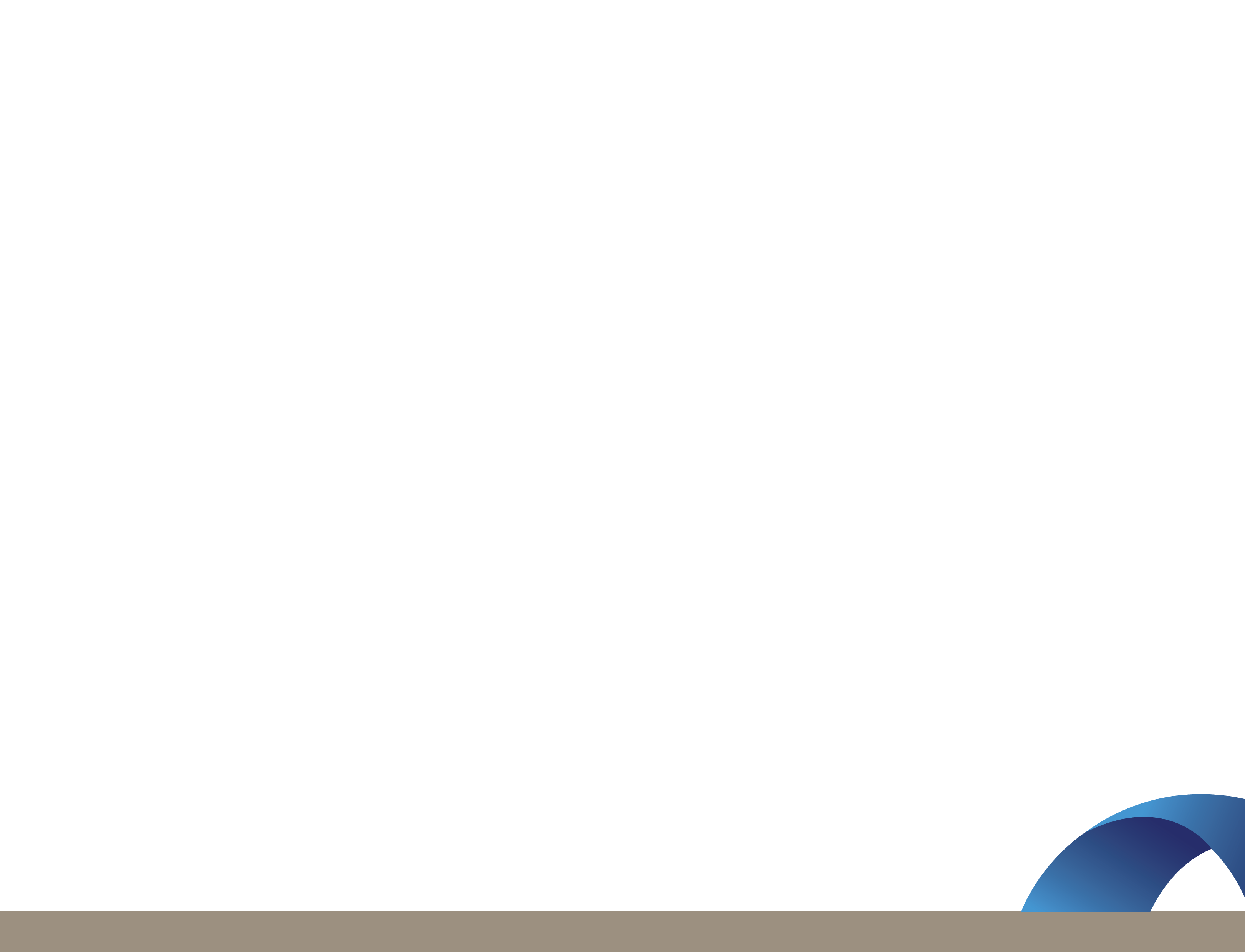 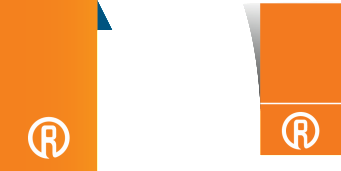 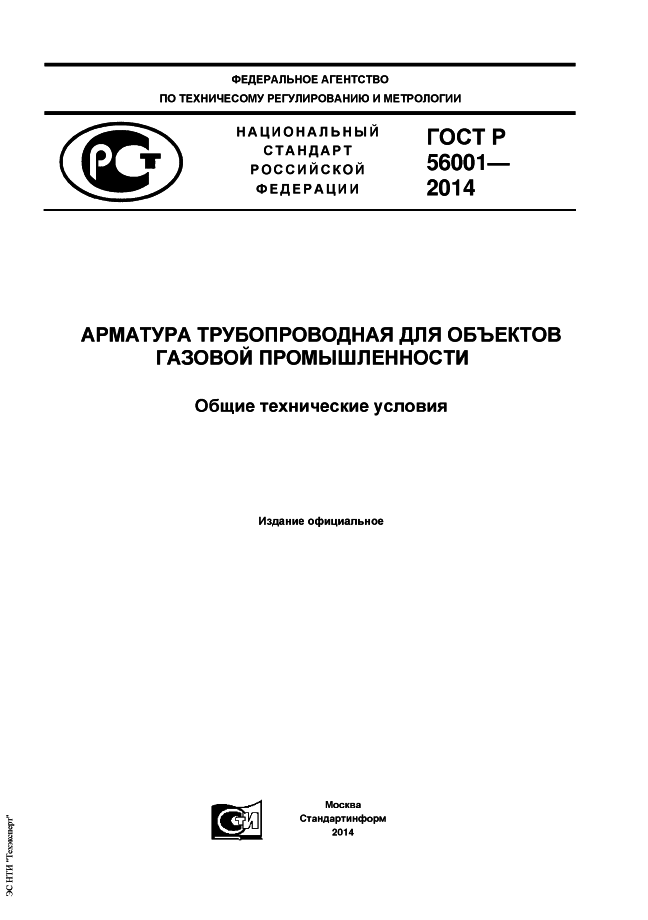 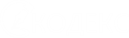 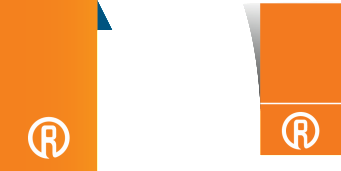 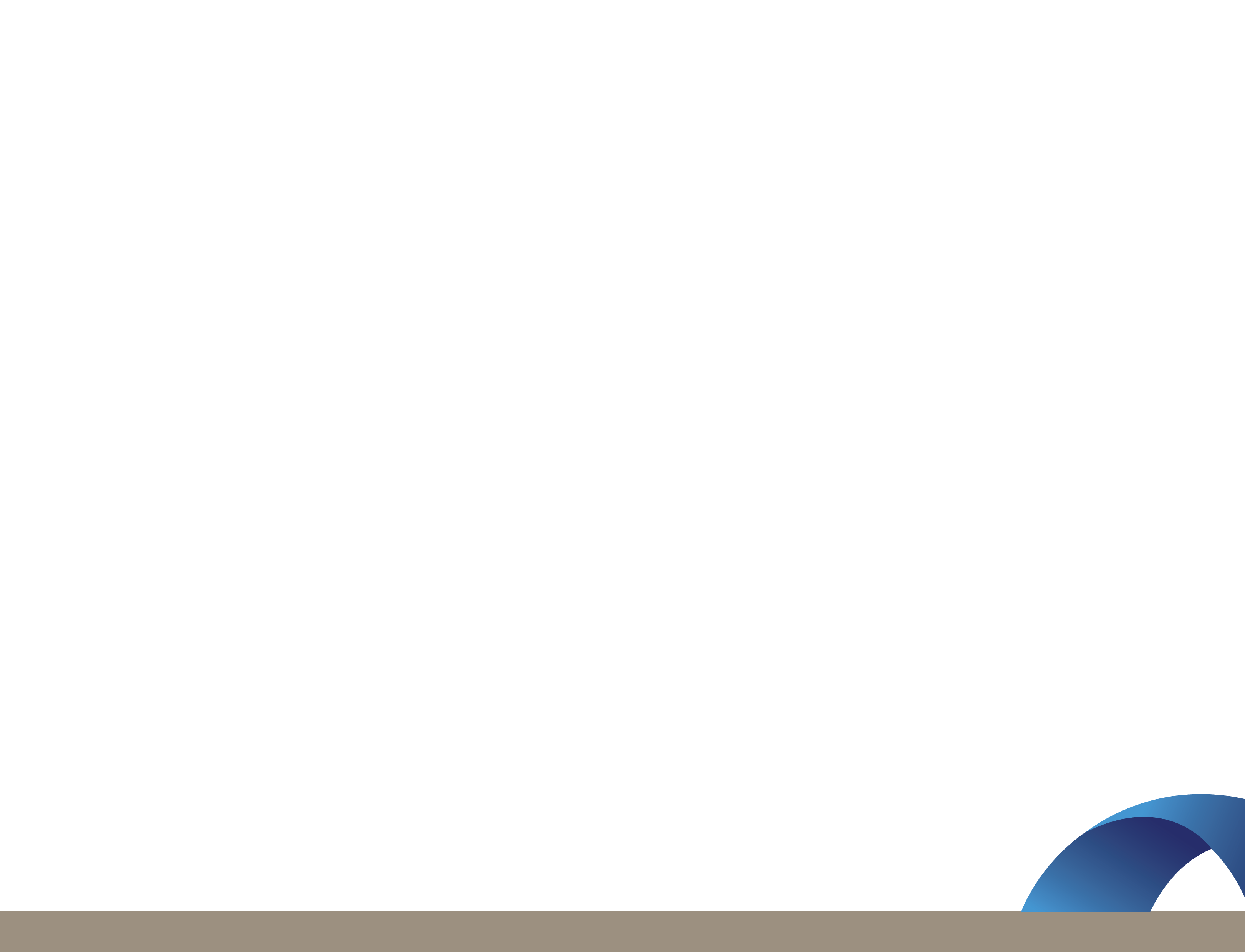 ПАО «Камаз». 
Пример рабочей инструкции в формате 3D-PDF
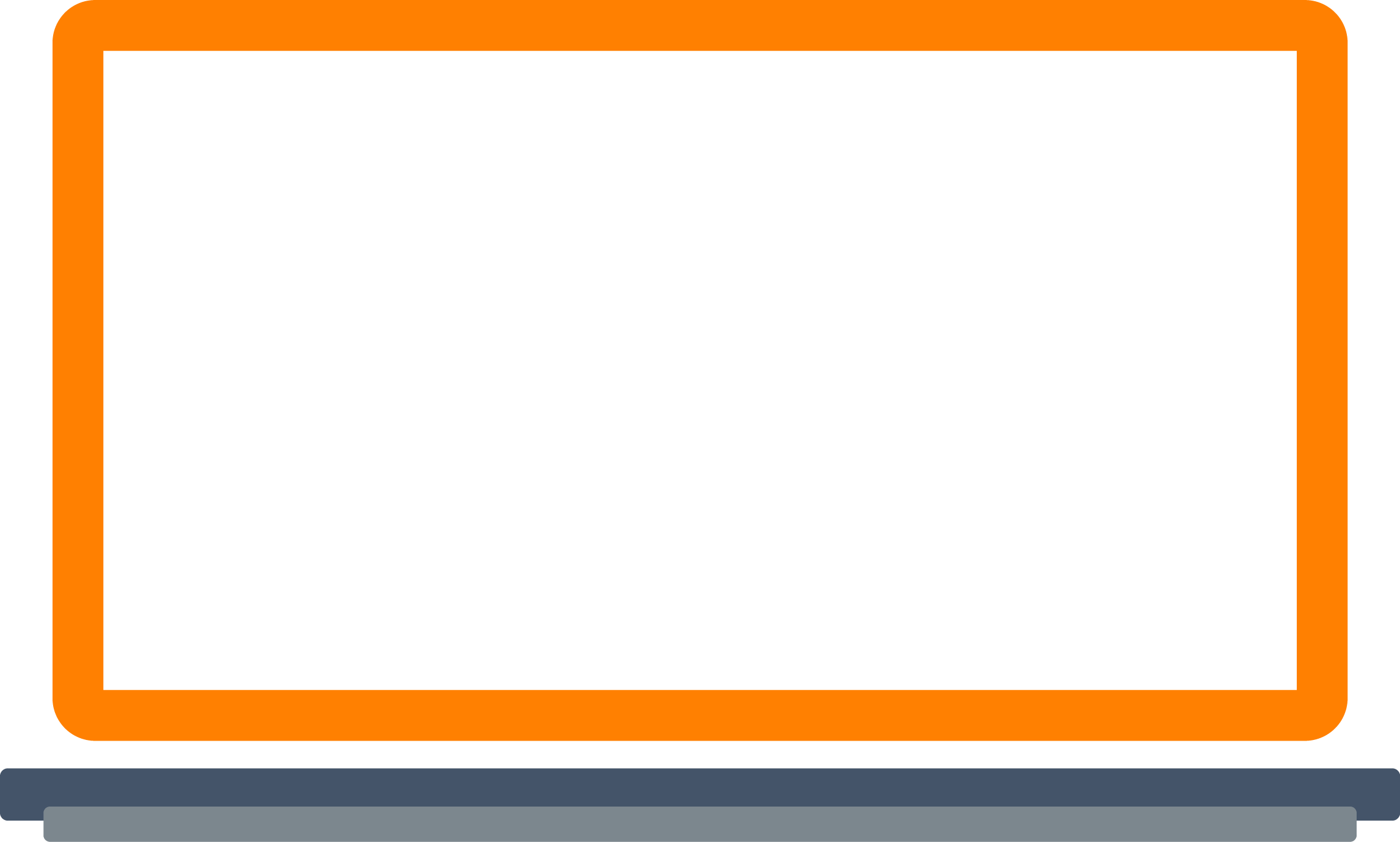 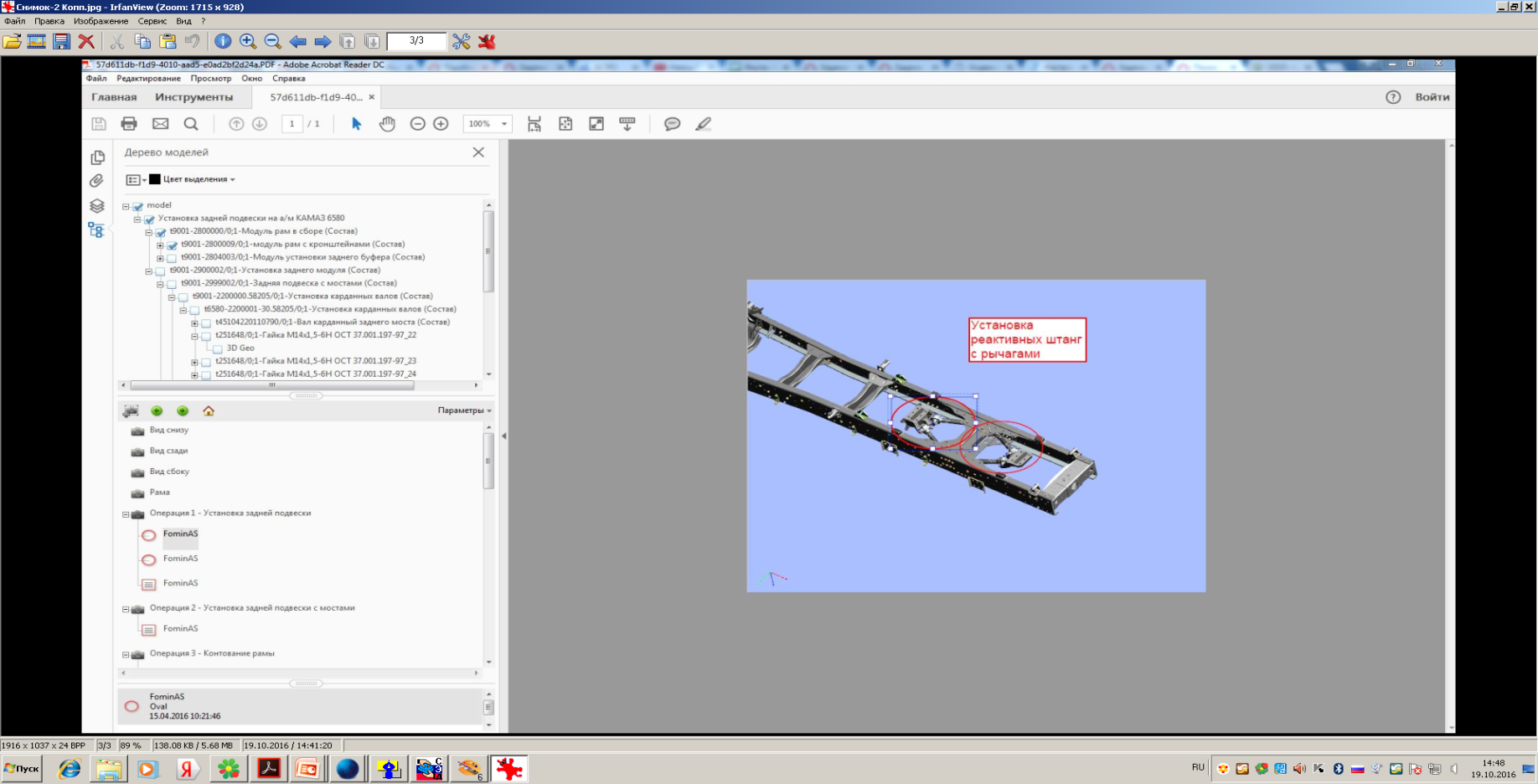 Инструкция содержит описание и объекты в формате 3D
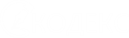 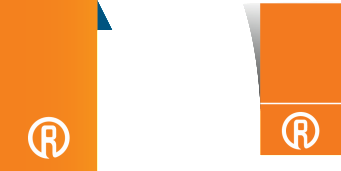 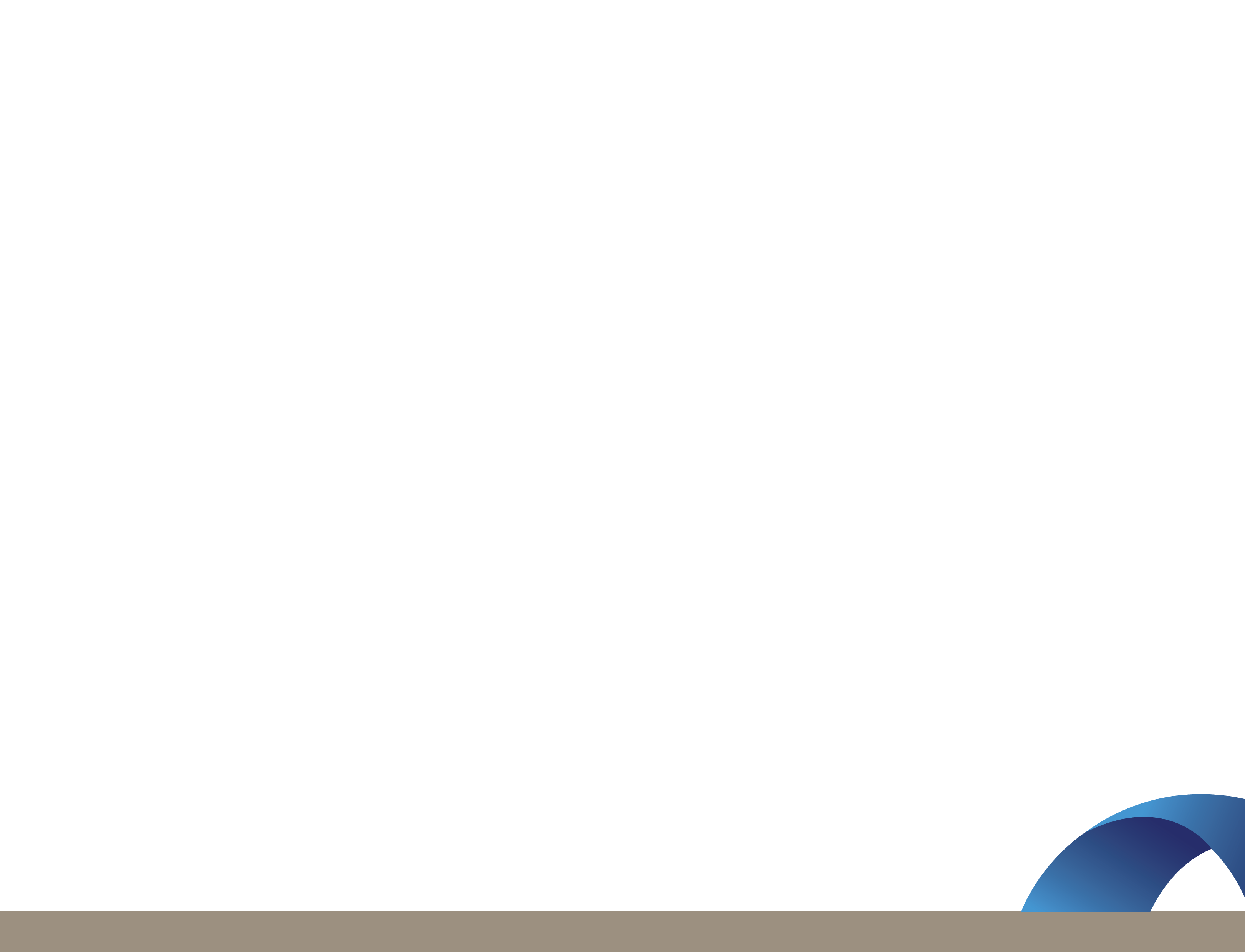 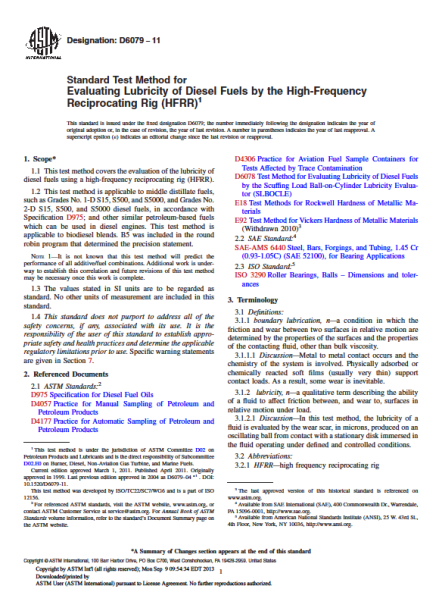 Стандарт ASTM D6079-11

Стандартный метод испытаний для оценки смазывающих свойств дизельного топлива 
с использованием высокочастотной возвратно-поступательной установки (HFRR)
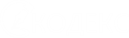 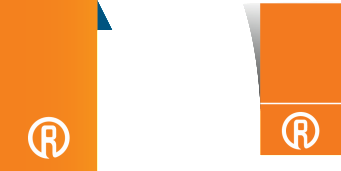 Видеоприложение к стандарту ASTM D6079-11
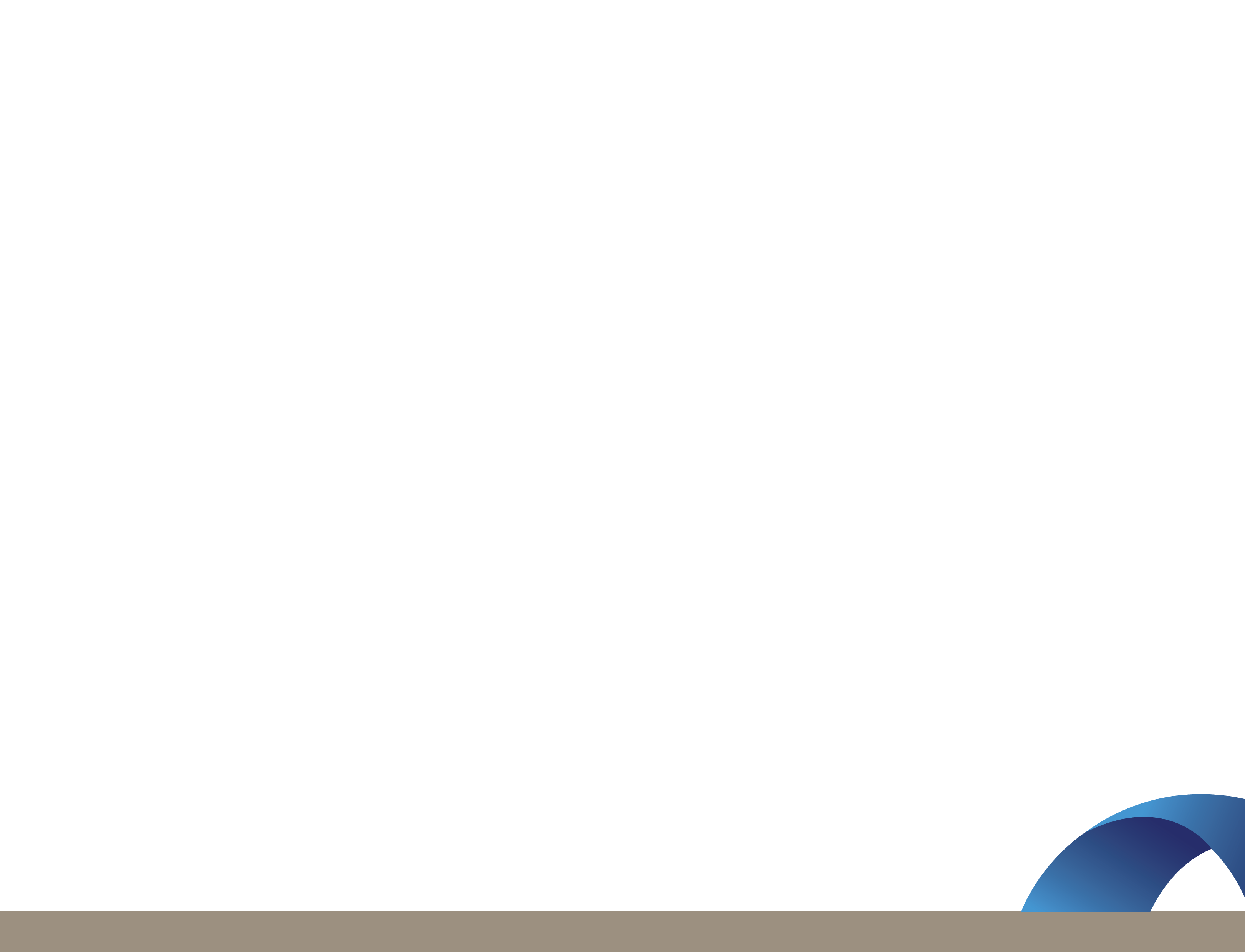 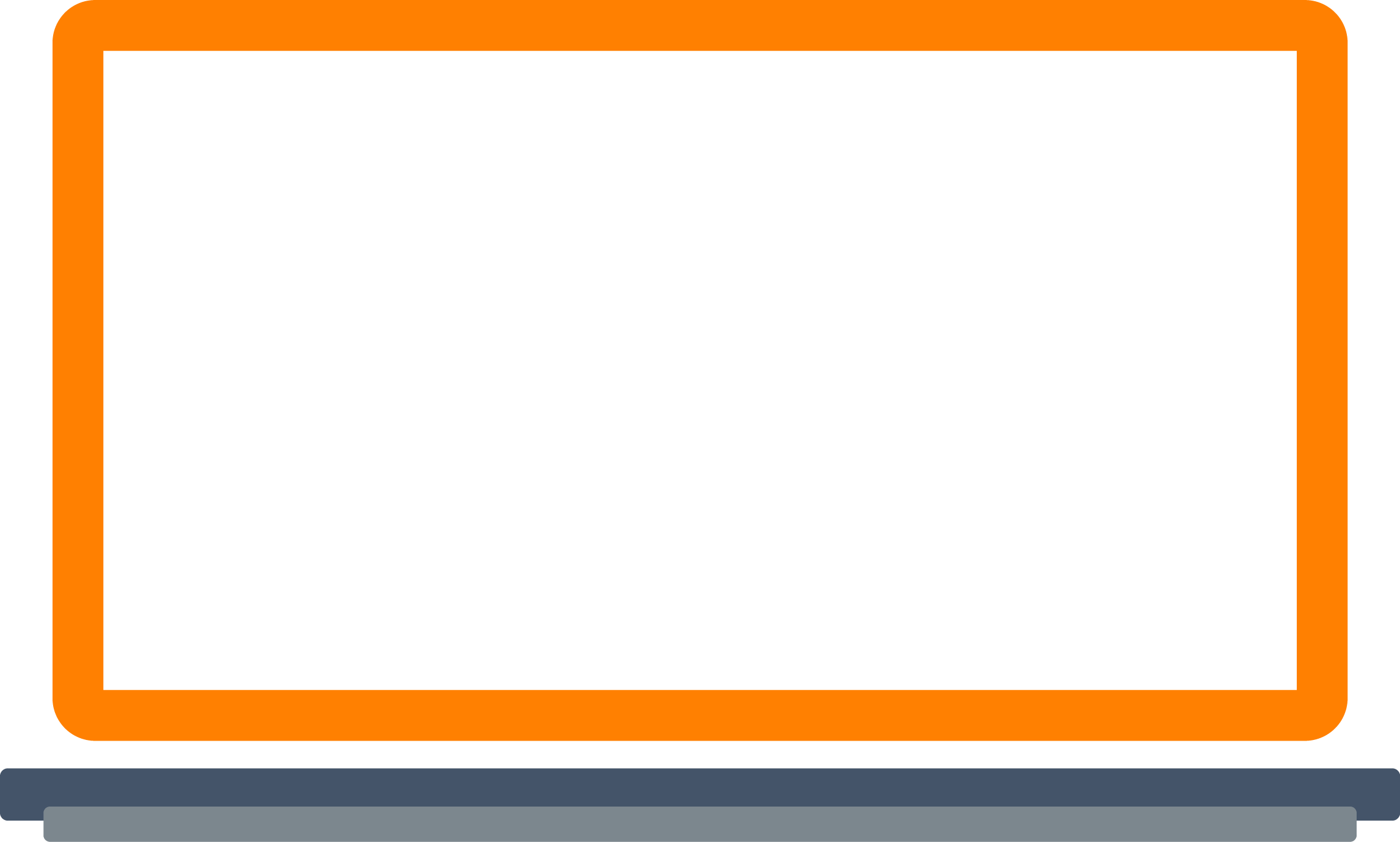 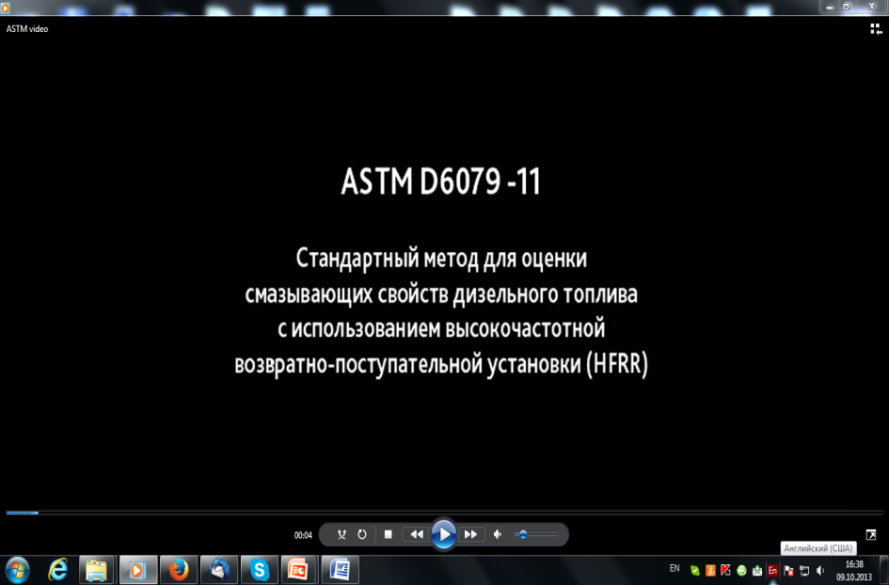 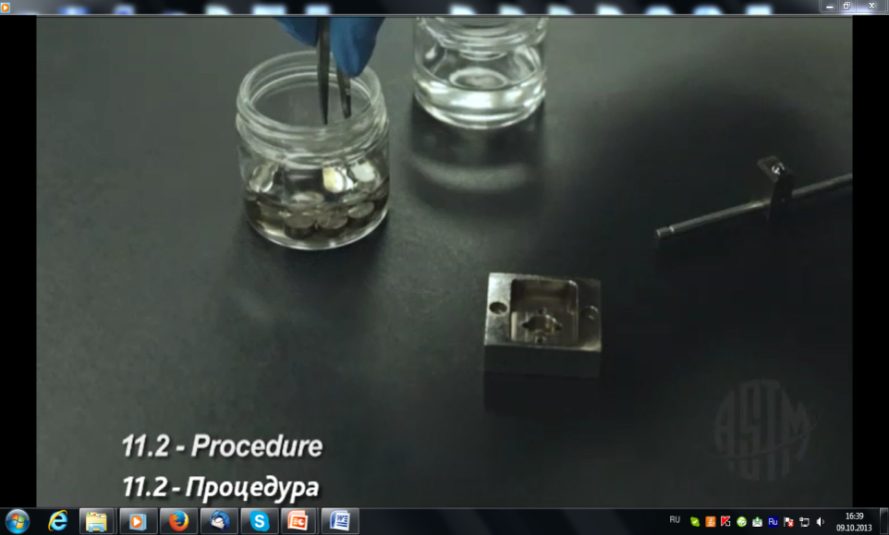 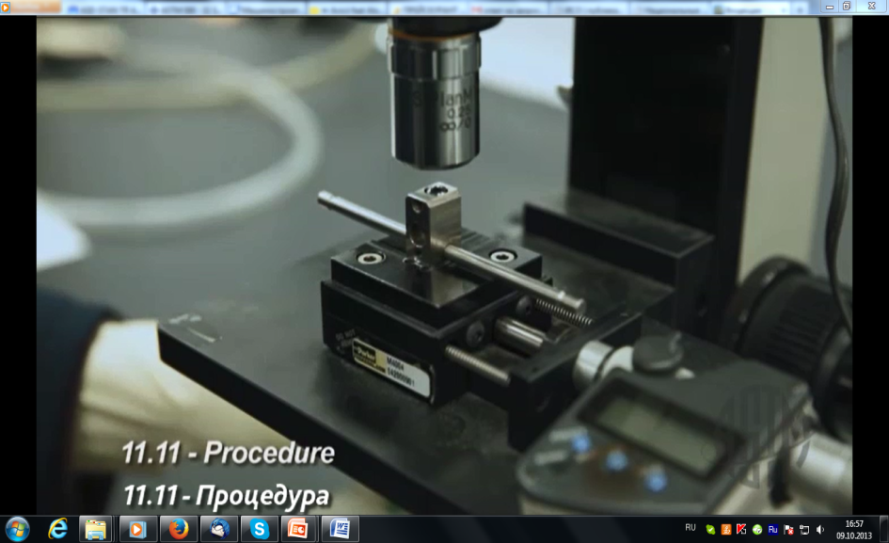 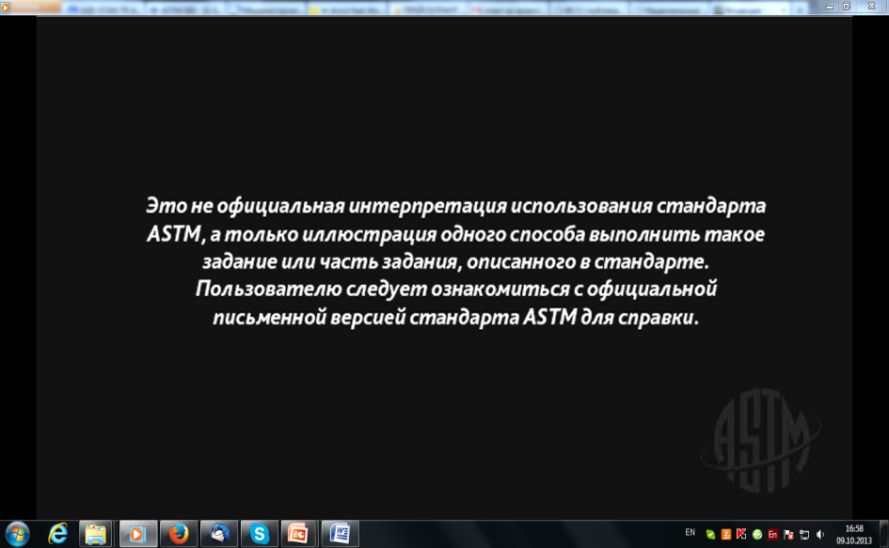 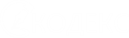 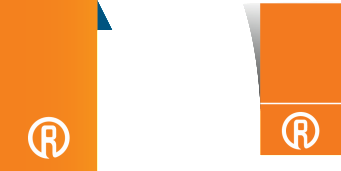 Будущий (интеллектуальный) формат представления 
стандартов в системе «Техэксперт». 
Переход к системе управления требованиями
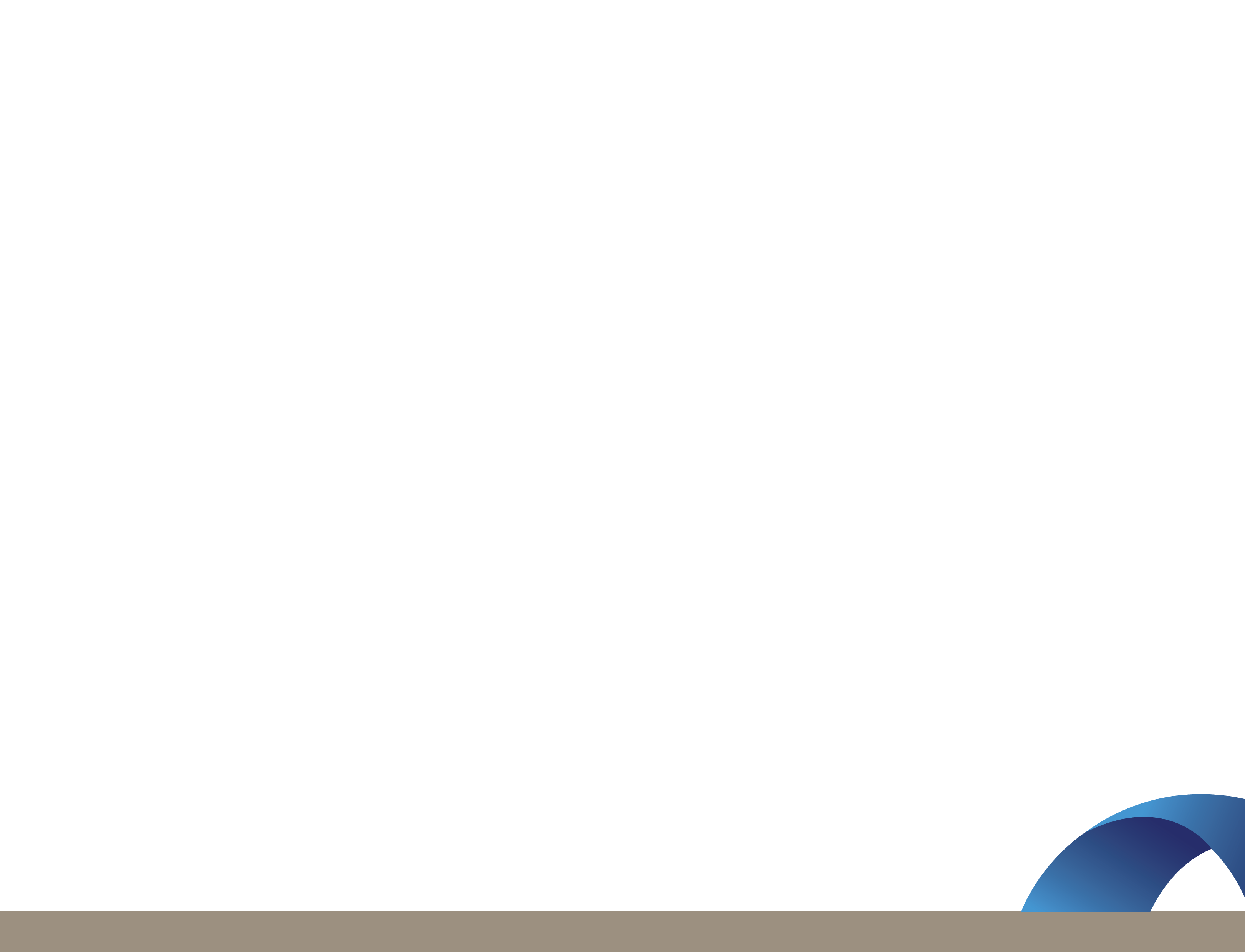 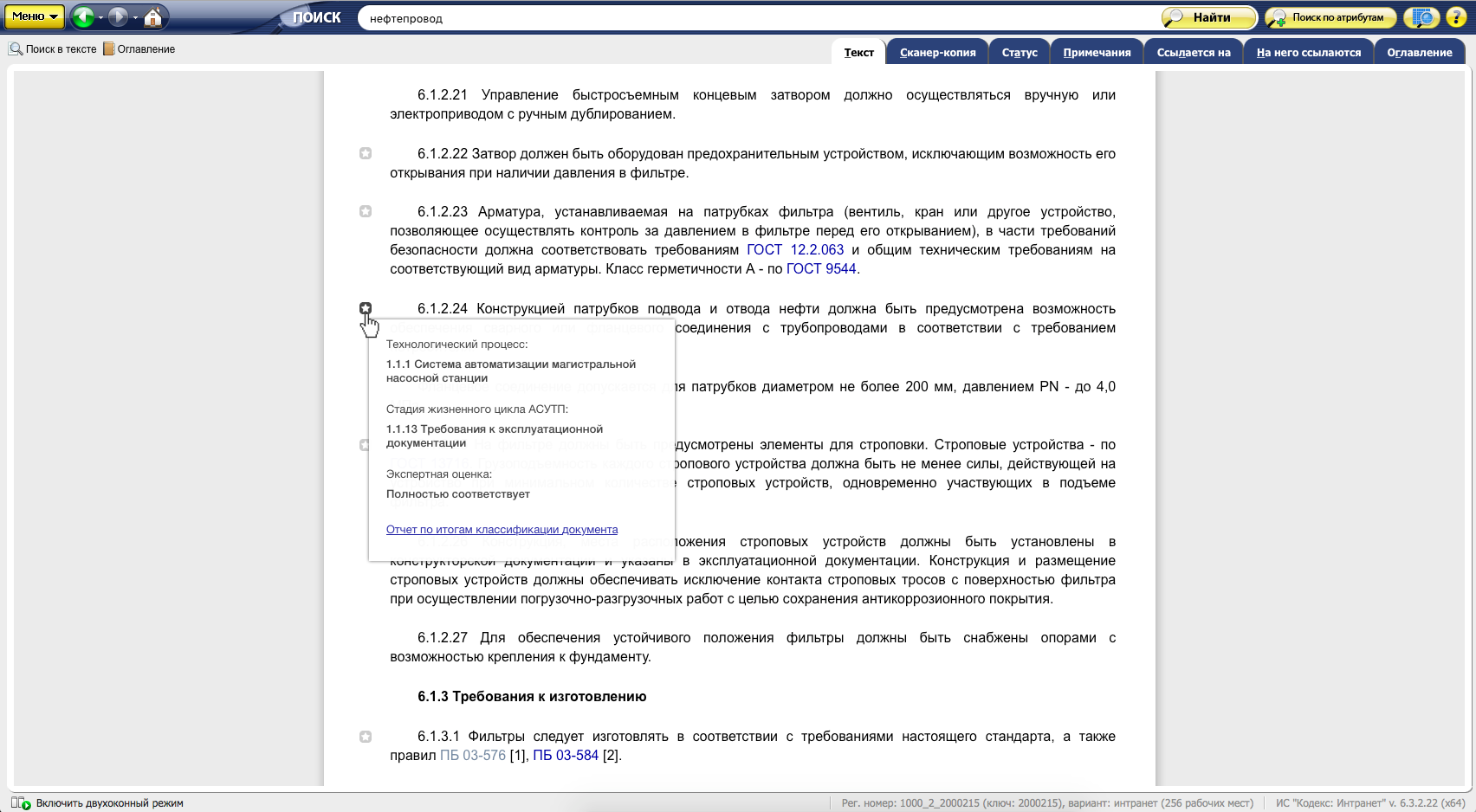 Примечание к п.6.1.2.23
Классификация конкретного требования 
в документе с экспертной оценкой
Доступ к результатам классификации, в том числе, возможен из текста документа
Сравнительный анализ содержательной части корпоративных, российских и зарубежных стандартов по трубопроводной арматуре
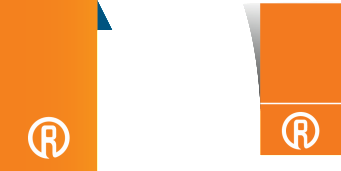 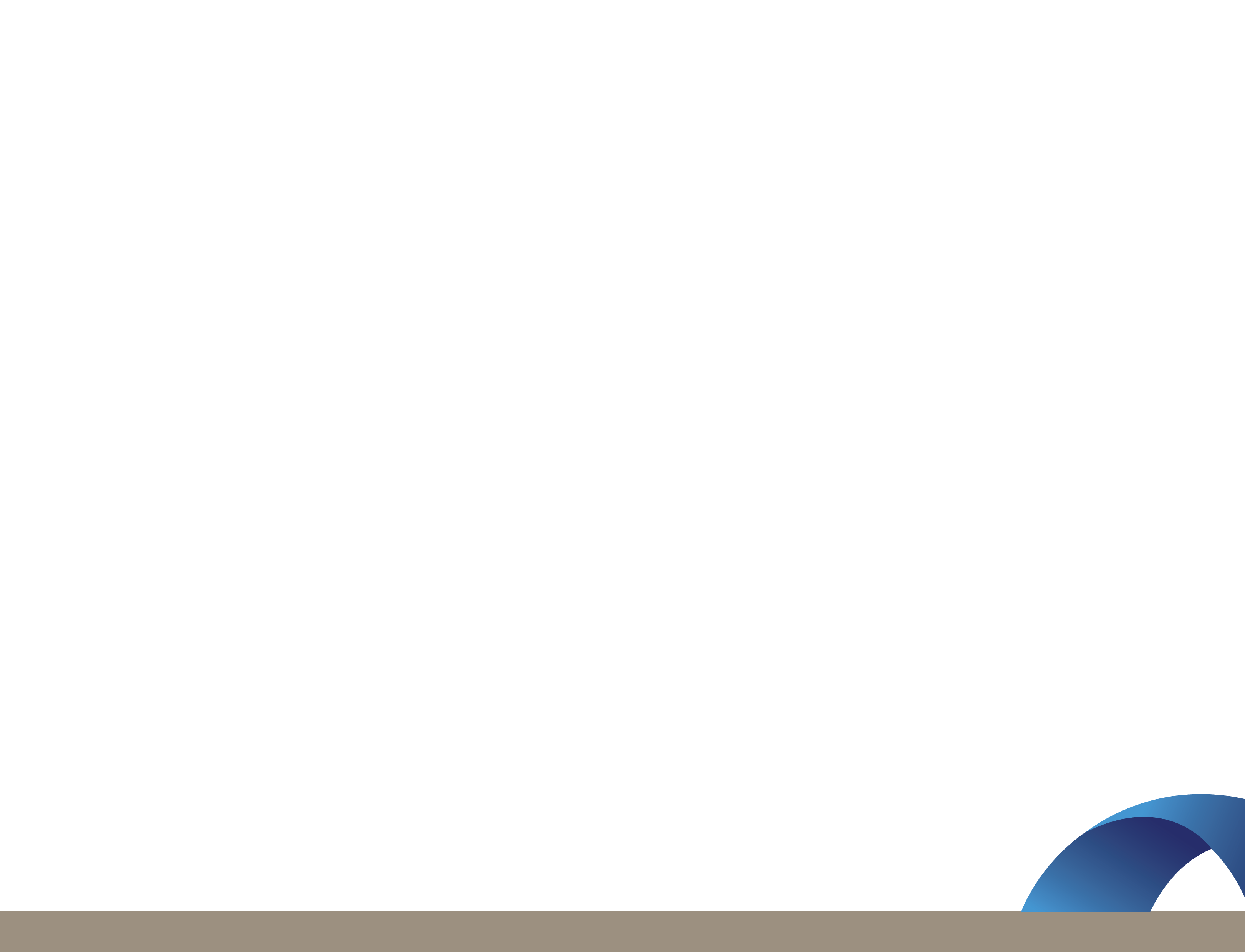 СТО Газпром 
2-4.1-212-2008


Общие технические требования к трубопроводной арматуре, поставляемой 
на объекты ОАО «Газпром»
ГОСТ Р 
56001-2014


Арматура трубопроводная для объектов газовой промышленности

Общие технические условия
ГОСТ 
12893-2005


Клапаны регулирующие односедельные, двухседельные и клеточные

Общие технические условия
ГОСТ Р 
53672-2009


Арматура трубопроводная

Общие требования безопасности
ИСО 14313:2007
API 6D:2014
Результат анализа:  таблица соответствий по показателям назначения
Позволяет специалистам системно проверить требования корпоративного стандарта на соответствие
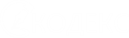 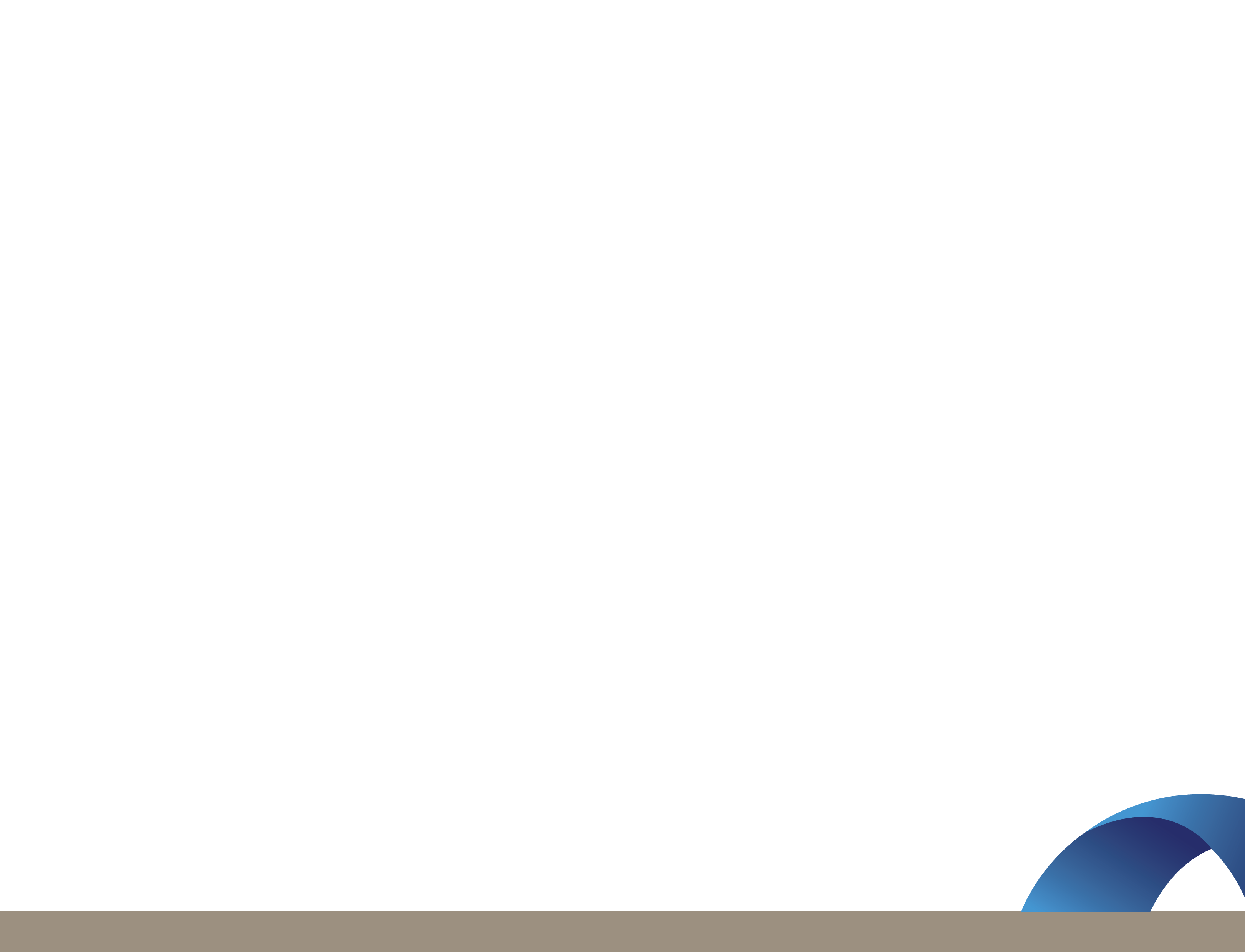 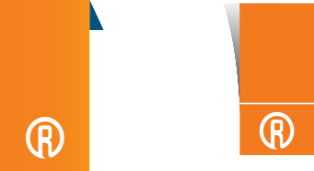 КАКАЯ НОРМАТИВНО-ТЕХНИЧЕСКАЯ ДОКУМЕНТАЦИЯ НУЖНА НА СОВРЕМЕННОМ ПРЕДПРИЯТИИ?
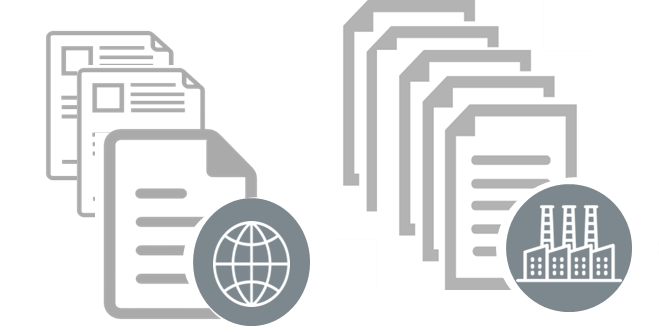 ВНЕШНЯЯ НТД:  
МЕЖДУНАРОДНЫЕ 
И ЗАРУБЕЖНЫЕ СТАНДАРТЫ
ВНЕШНЯЯ НТД:  
ФЕДЕРАЛЬНОЕ ЗАКОНОДАТЕЛЬСТВО, 
ДОКУМЕНТЫ ЕВРАЗИЙСКОГО СОЮЗА (ЕАЭС)
ВНУТРЕННЯЯ НТД   
ПРЕДПРИЯТИЯ
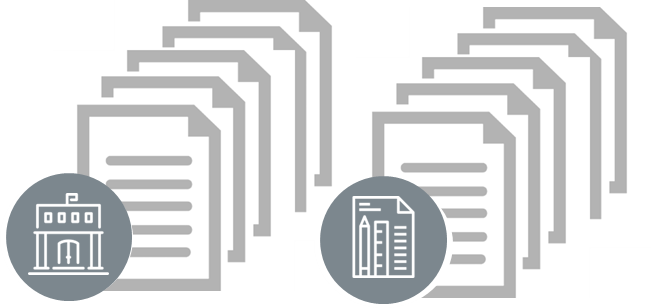 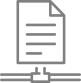 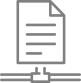 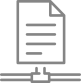 СТАНДАРТЫ, ТУ, 
ИНСТРУКЦИИ, 
ЛОКАЛЬНЫЕ АКТЫ, ТЕХНИЧЕСКАЯ ДОКУМЕНТАЦИЯ
ТЕХРЕГЛАМЕНТЫ, 
НОРМАТИВНО-ПРАВОВЫЕ АКТЫ, ГОСТ, ГОСТ Р И Т.Д.
ЭКСПЕРТНАЯ ДОКУМЕНТАЦИЯ, 
СТО, ТИПОВАЯ ТЕХНИЧЕСКАЯ ДОКУМЕНТАЦИЯ: ИНСТРУКЦИИ, ПРОЕКТЫ РЕШЕНИЙ, ОБРАЗЦЫ 
И ФОРМЫ ДОКУМЕНТОВ, Т.Д.
ИНФОРМАЦИЯ 
О ТЕХНОЛОГИЯХ
И ОБОРУДОВАНИИ
ЭТО ТЫСЯЧИ, СОТНИ ТЫСЯЧ, МИЛЛИОНЫ ДОКУМЕНТОВ!
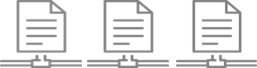 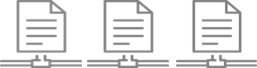 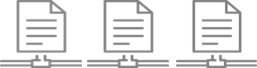 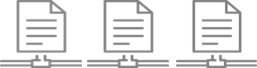 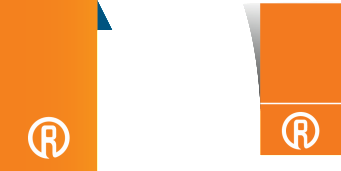 РЕАЛИЗОВАНО: 
ОБЪЕДИНЁННАЯ ДВИГАТЕЛЕСТРОИТЕЛЬНАЯ КОРПОРАЦИЯ
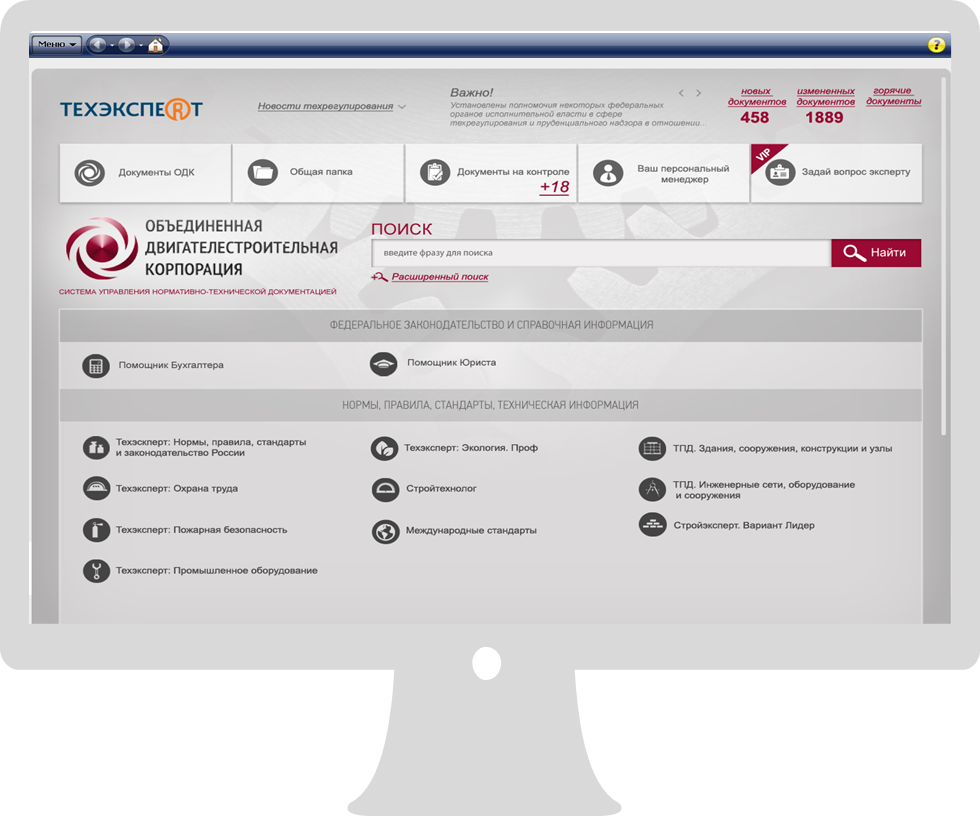 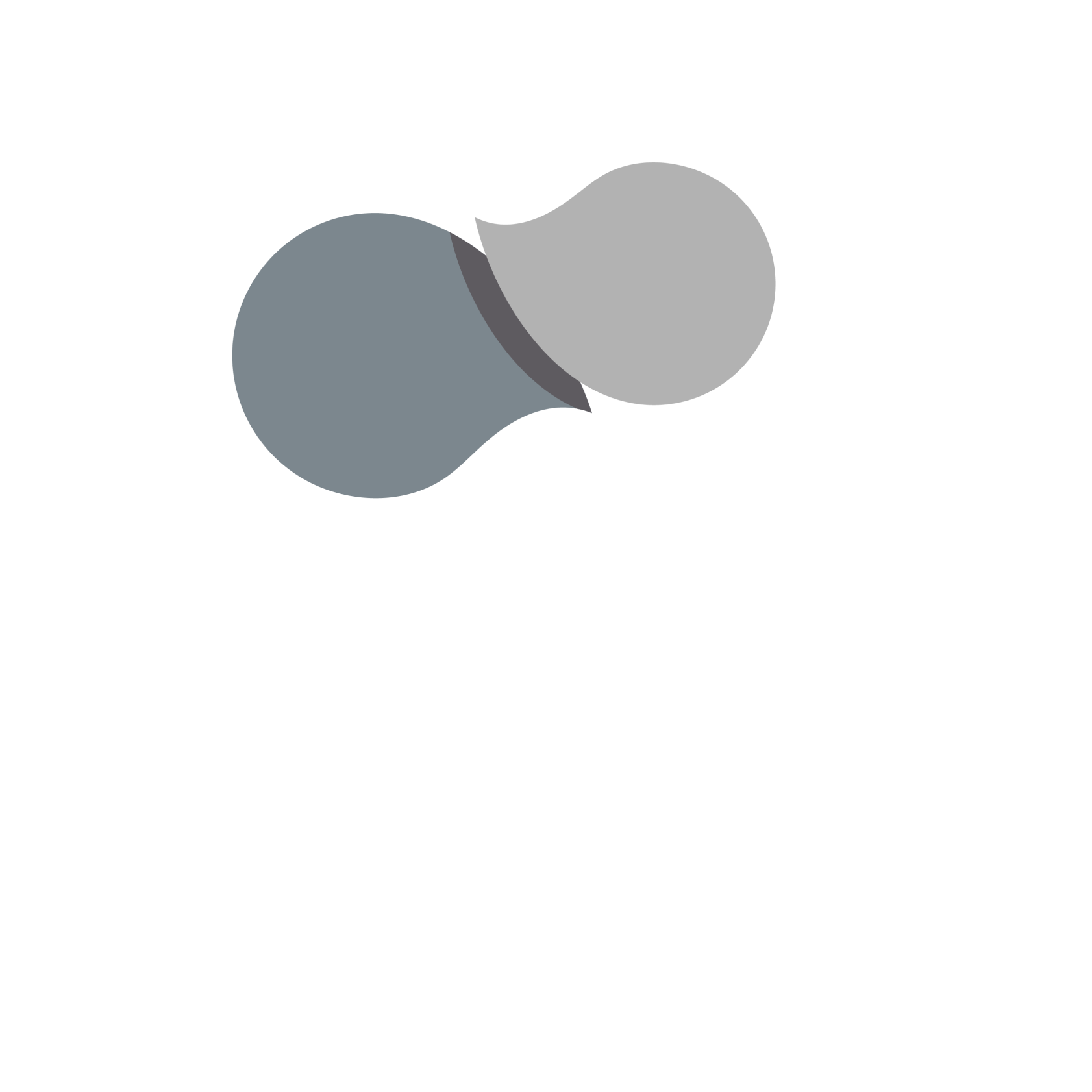 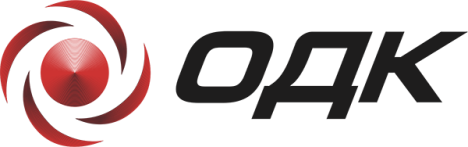 ИНДИВИДУАЛЬНАЯ НАСТРОЙКА СИСТЕМЫ;

КАСТОМИЗИРОВАННЫЙ ИНТЕРФЕЙС ГЛАВНОЙ СТРАНИЦЫ.
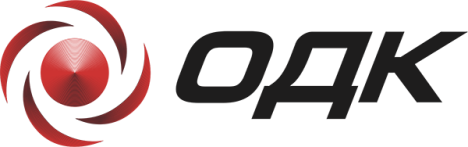 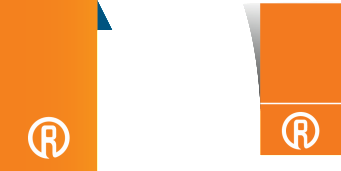 РЕАЛИЗОВАНО: 
НОВОЛИПЕЦКИЙ  МЕАЛЛУРГИЧЕСКИЙ КОМБИНАТ
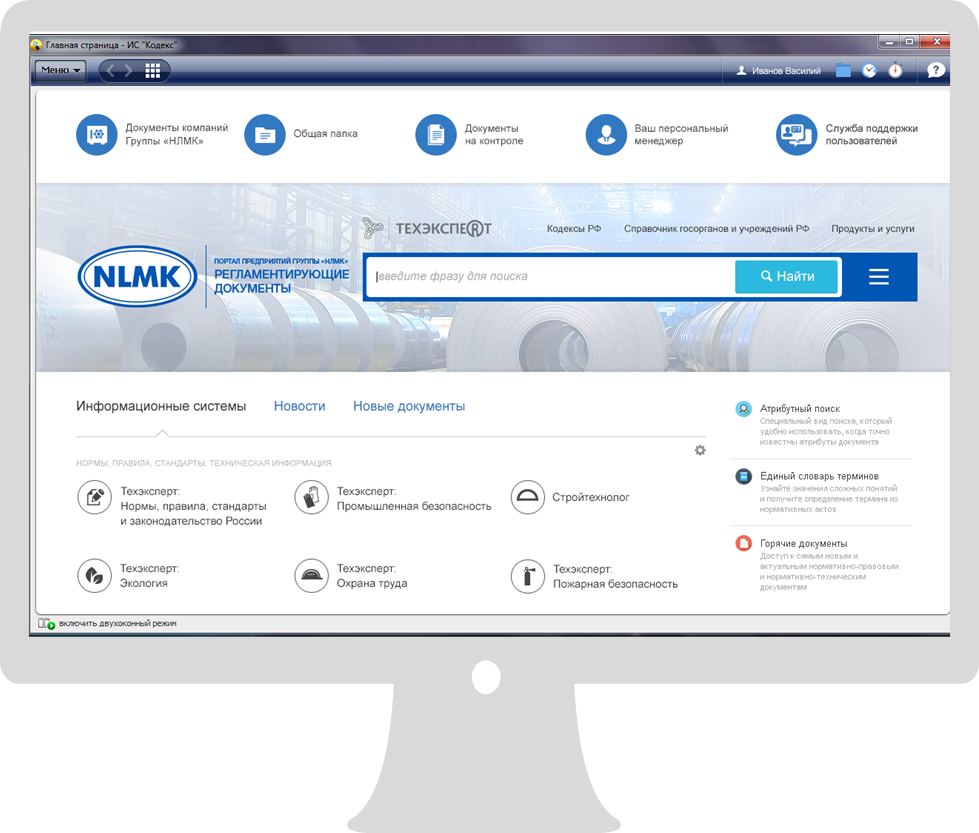 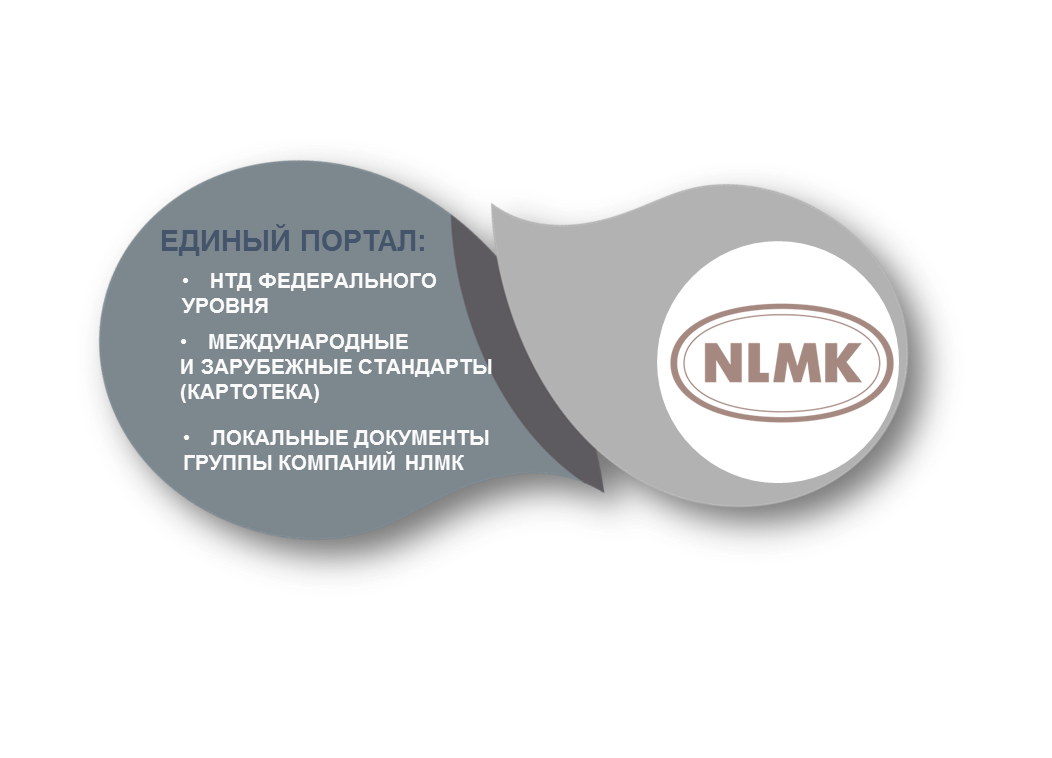 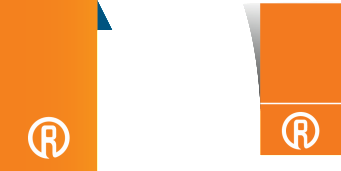 РЕАЛИЗОВАНО: ПАО «КАМАЗ»
Единая информационно-справочная система включает:
  НТД федерального уровня
  международные и зарубежные стандарты (картотека)
  стандарты и документы ПАО «КАМАЗ»
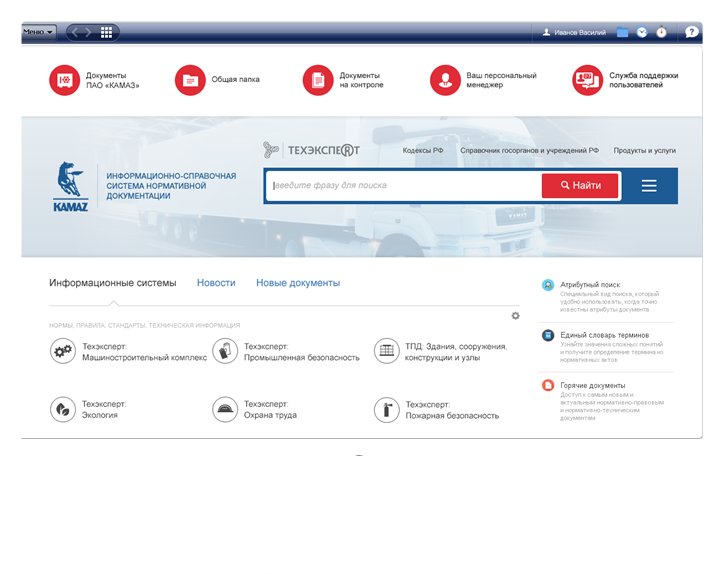 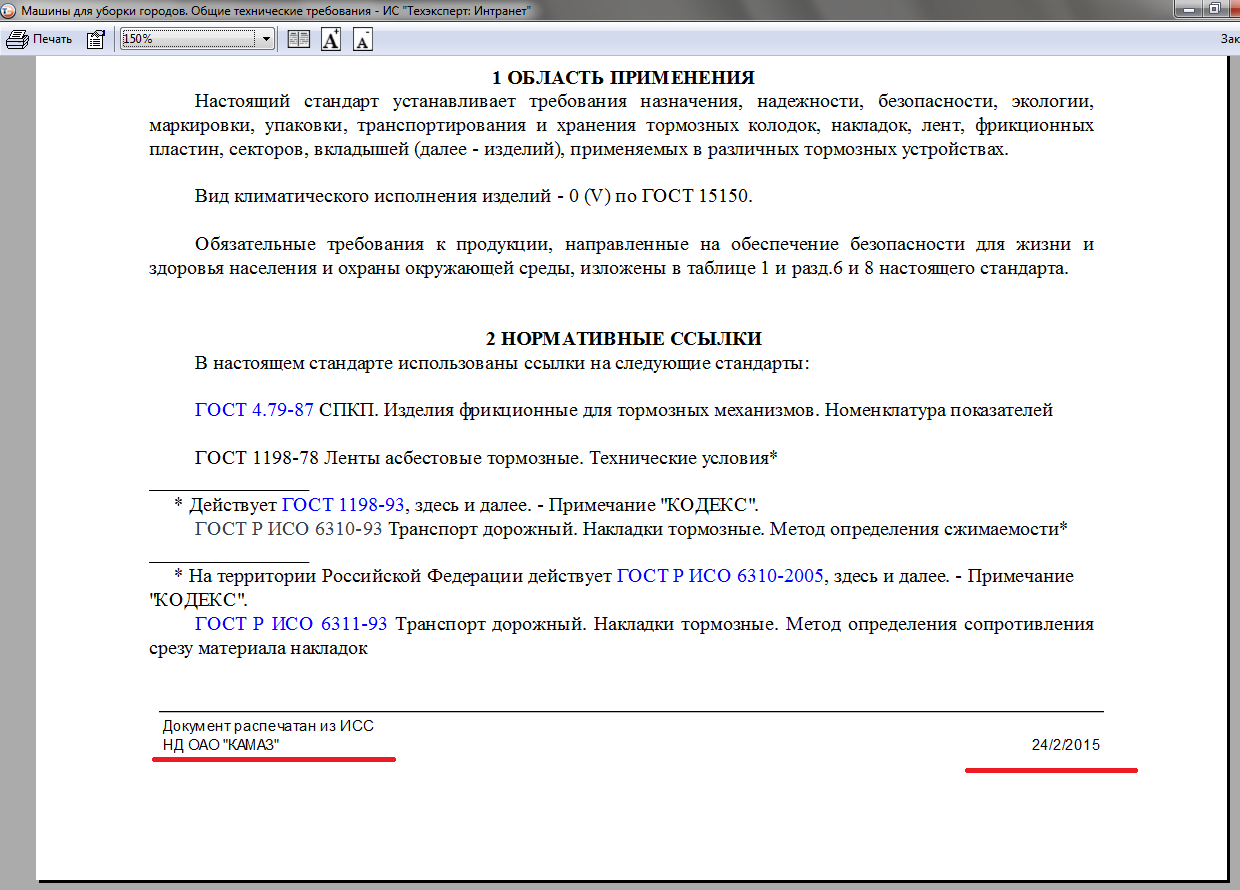 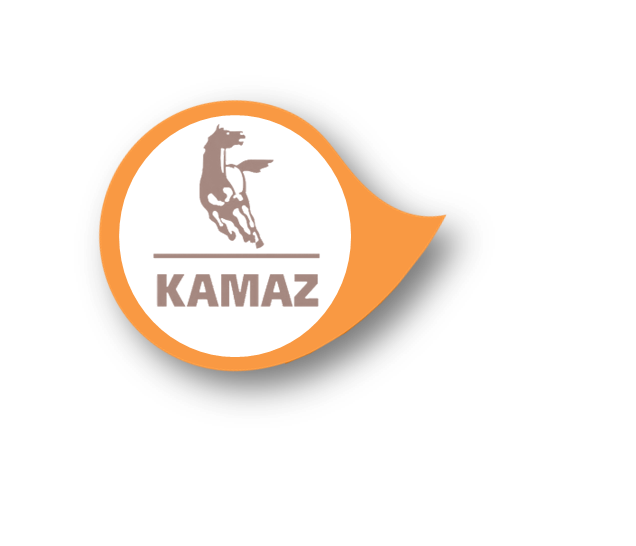 Информационно-справочная система нормативных документов ПАО «КАМАЗ» признана легитимным источником для работы всех специалистов компании 
и внесена в Стандарт работы предприятия
Система управления НТД «Техэксперт
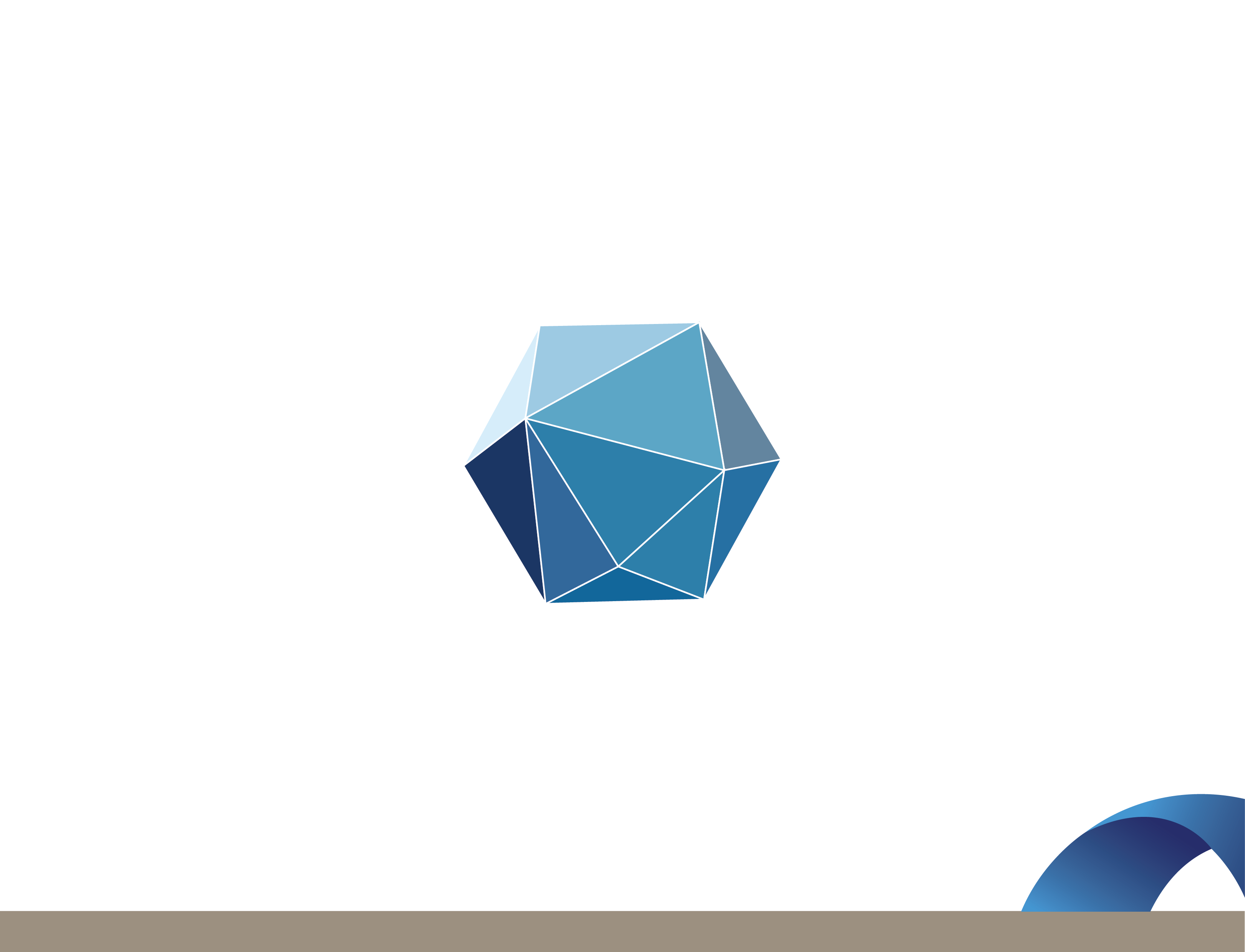 Жизненный цикл НТД на промышленном предприятии
АРМ
ОТДЕЛА СТАНДАРТИЗАЦИИ
АНАЛИТИКА
И ОТЧЕТНОСТЬ ИСПОЛЬЗОВАНИЯ НТД
ПЛАНИРОВАНИЕ РАЗРАБОТКИ  НТД
Корпоративный глоссарий
УЧЕТ ВНЕДРЕНИЯ НТД
КОНСТРУКТОР НТД (Создание НТД)
ПУБЛИКАЦИЯ НТД
ЕДИНЫЙ ИНФОРМАЦИОННЫЙ 
ФОНД
ПОРТАЛ  ОБСУЖДЕНИЯ, СОГЛАСОВАНИЯ НТД
ЮРИДИЧЕСКИ ЗНАЧИМОЕ СОГЛАСОВАНИЕ 
И УТВЕРЖДЕНИЕ НТД
11
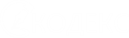 [Speaker Notes: жизненный цикл документа. Слайд № 16 из през. Вотинцева как есть. Добавить возможность перехода при нажатии на кнопку "ПОРТАЛ  ОБСУЖДЕНИЯ СТАНДАРТОВ" на Единый портал для разработки стандартов.]
Система управления нормативно-технической документацией на платформе «Техэксперт»
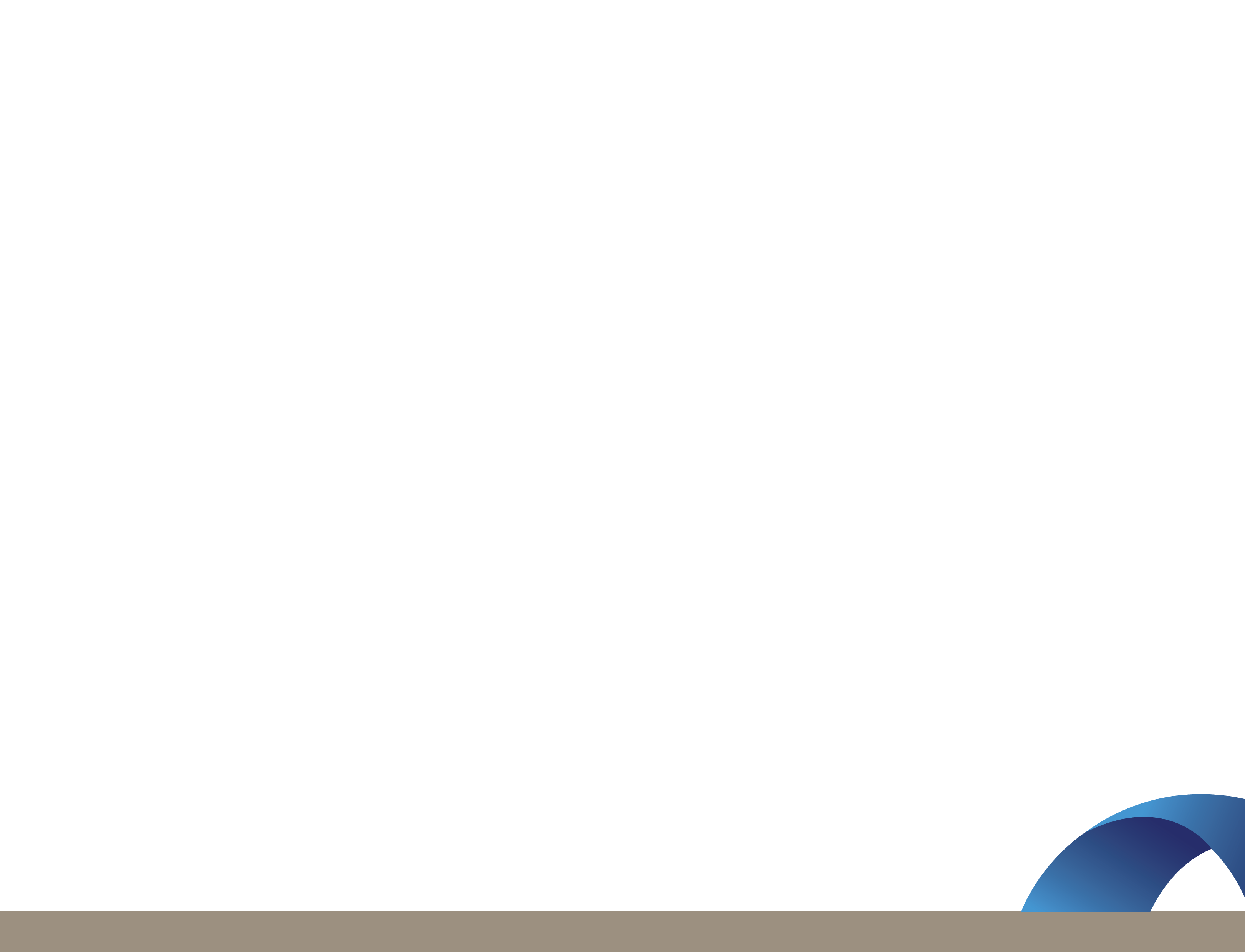 Единый фонд электронной документации
+
Модули управления внутренней документацией:
 - Конструктор НТД, обсуждения, согласования, опубликования НТД;
 - Учет внедрения ГОСТ и НТД;
 - Контроль за оборотом НТД;
 - Проверка актуальности НТД
+
Интеграция с системами конструкторской
 и проектной документации
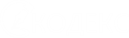 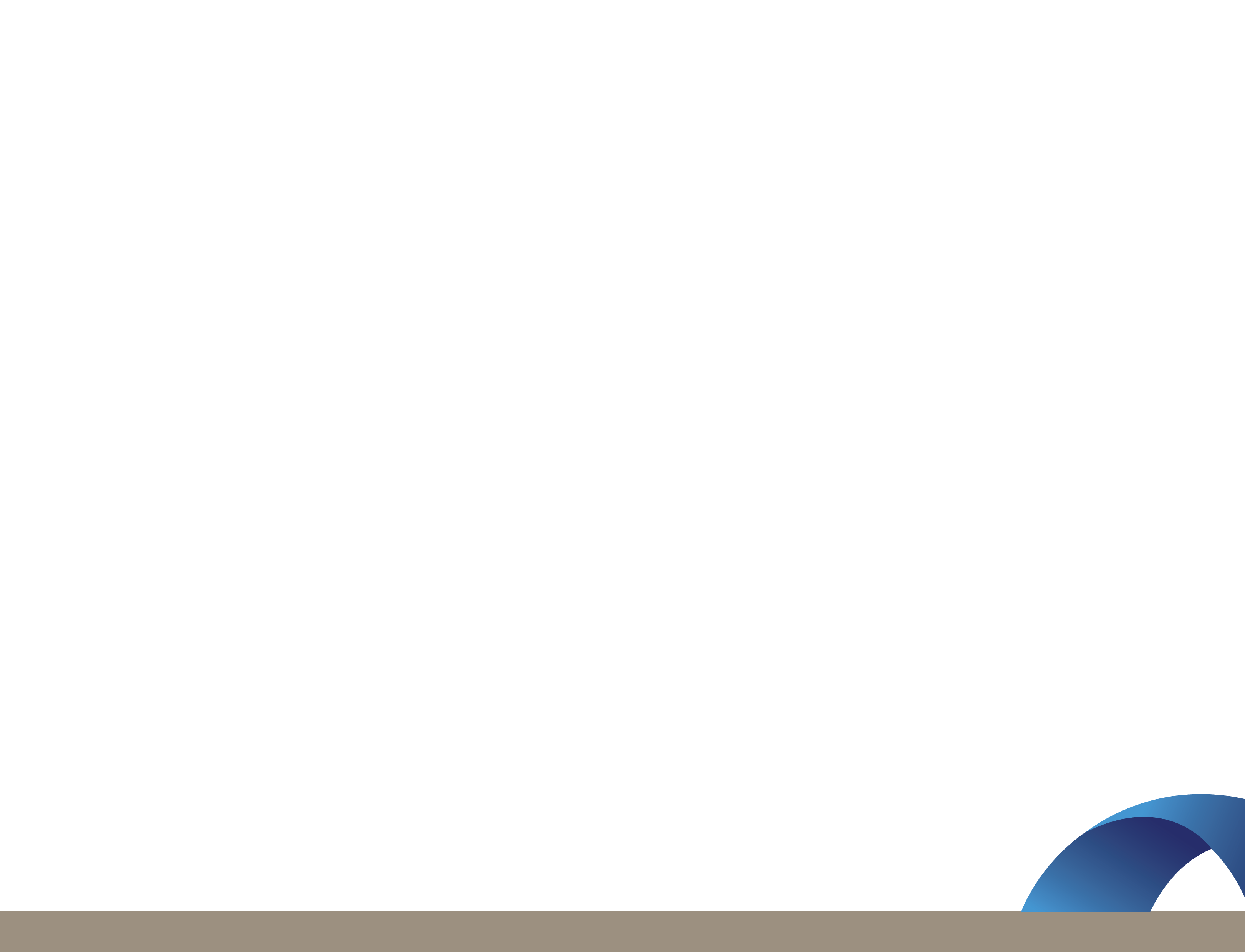 Перспектива 1,5 – 2 года
Наши планы:
1
Система управления жизненным циклом НТД примет законченный вид
2
Поэтапное внедрение компонентов 
СУ НТД на предприятиях промышленной 
и нефтегазовой сферы
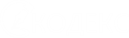 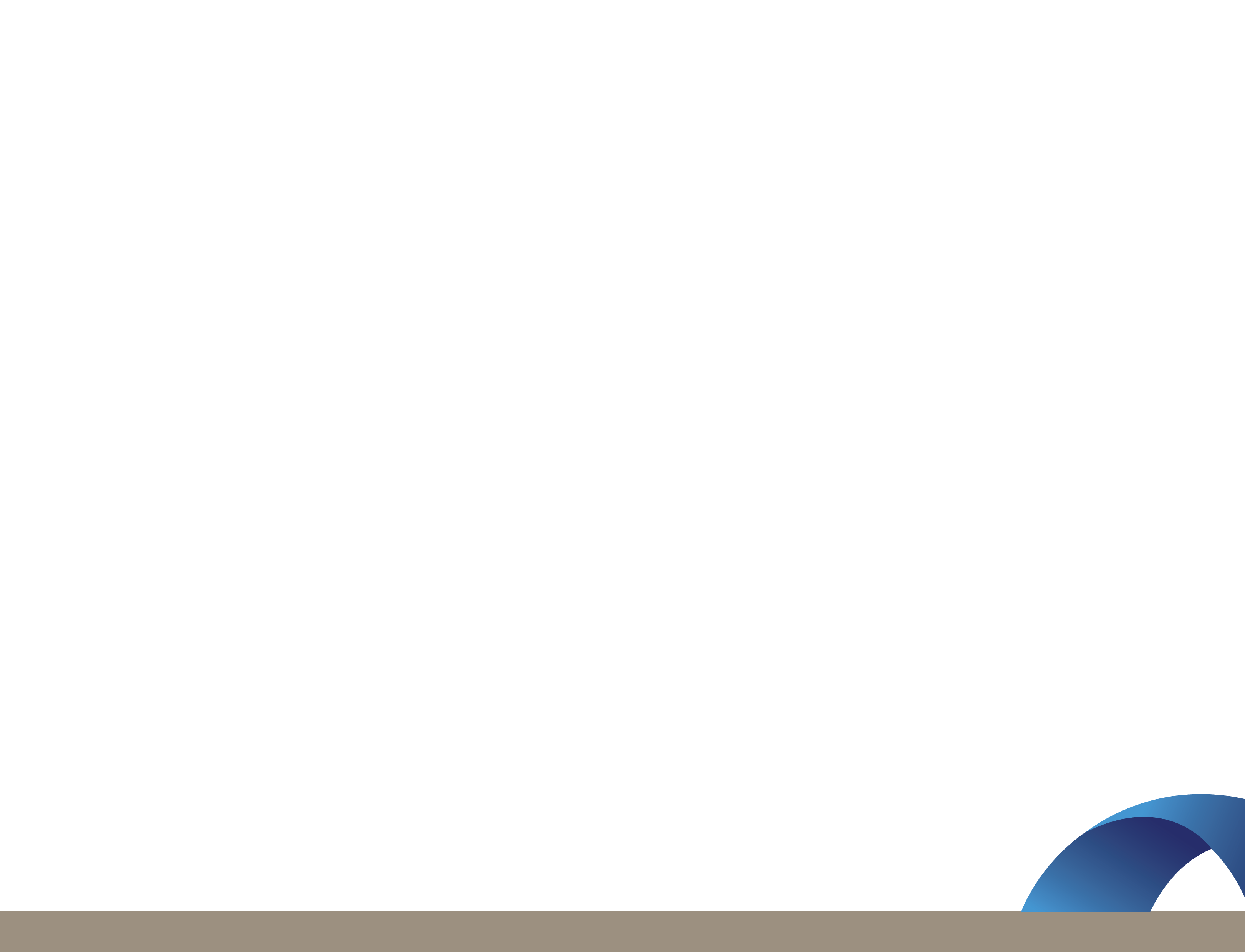 Переводы международных и зарубежных стандартов для нужд промышленности РФ
Предлагается создать коллективный электронный банк переводов в кооперации представителей промышленных предприятий, РССП и Консорциума «Кодекс».

Мы предлагаем платформу и технологии Техэксперт, которые позволяют:
1. Выполнить все лицензионные условия распространения международных и зарубежных стандартов.
	Контроль и управление:
	1) Количество экземпляров
	2) Управление (в т.ч. Запрет) выводом в файл
	3) Управление (в т.ч. Запрет) печати
	4) Снабжение документов специальными надписями

2. Учесть интересы российских организаций – переводчиков и пользователей
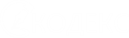 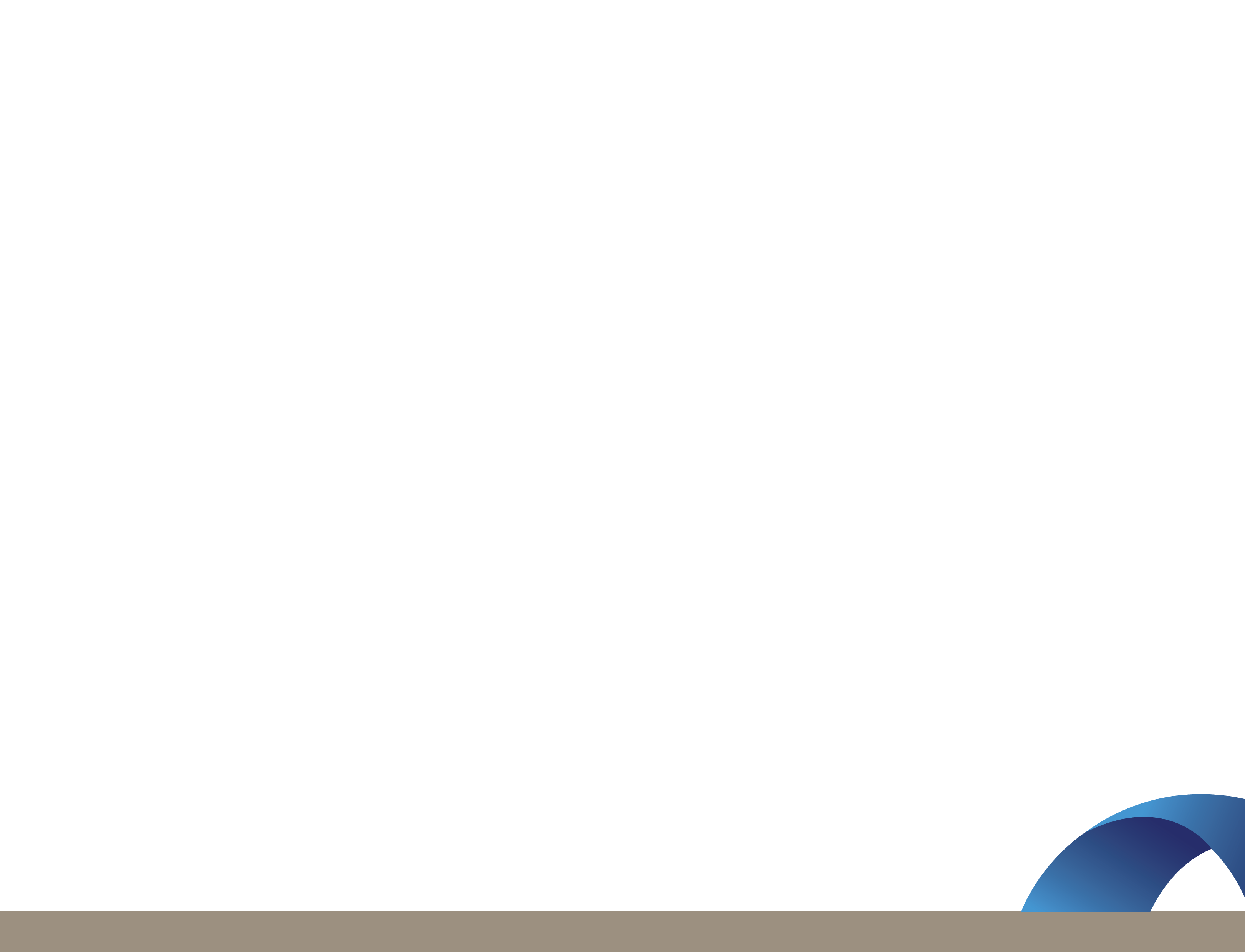 Спасибо за внимание!
Консорциум «Кодекс»
Санкт-Петербург
197376, ул.Инструментальная, д.3
Тел.(812) 740-78-88
E-mail:cntd@cntd.ru
Сайт компании: www.cntd.ru
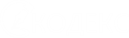